Costa RicaCaribbean Side
by Jesse Braswell
San Jose International airport.
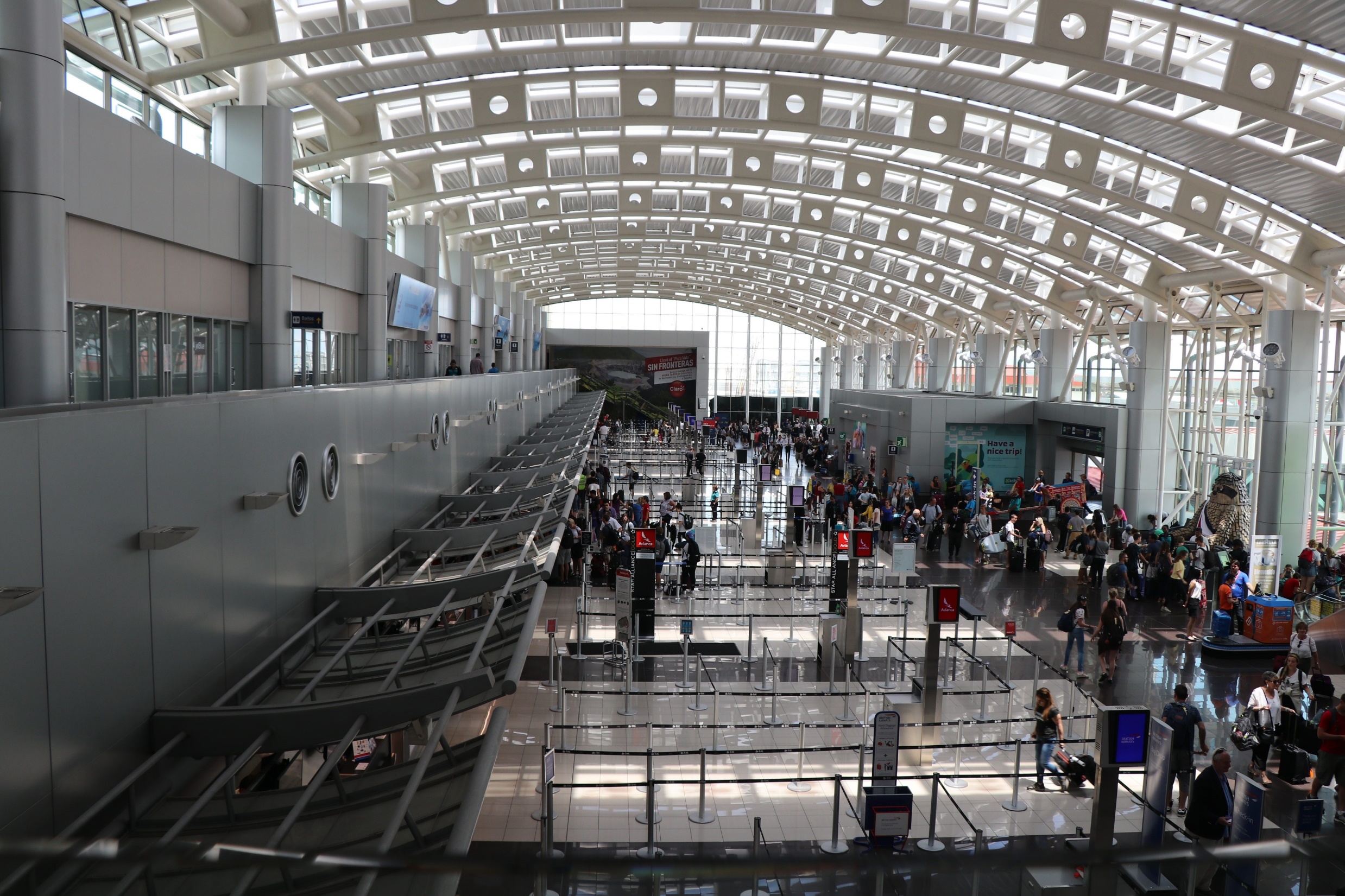 San Jose Domestic airport terminal.
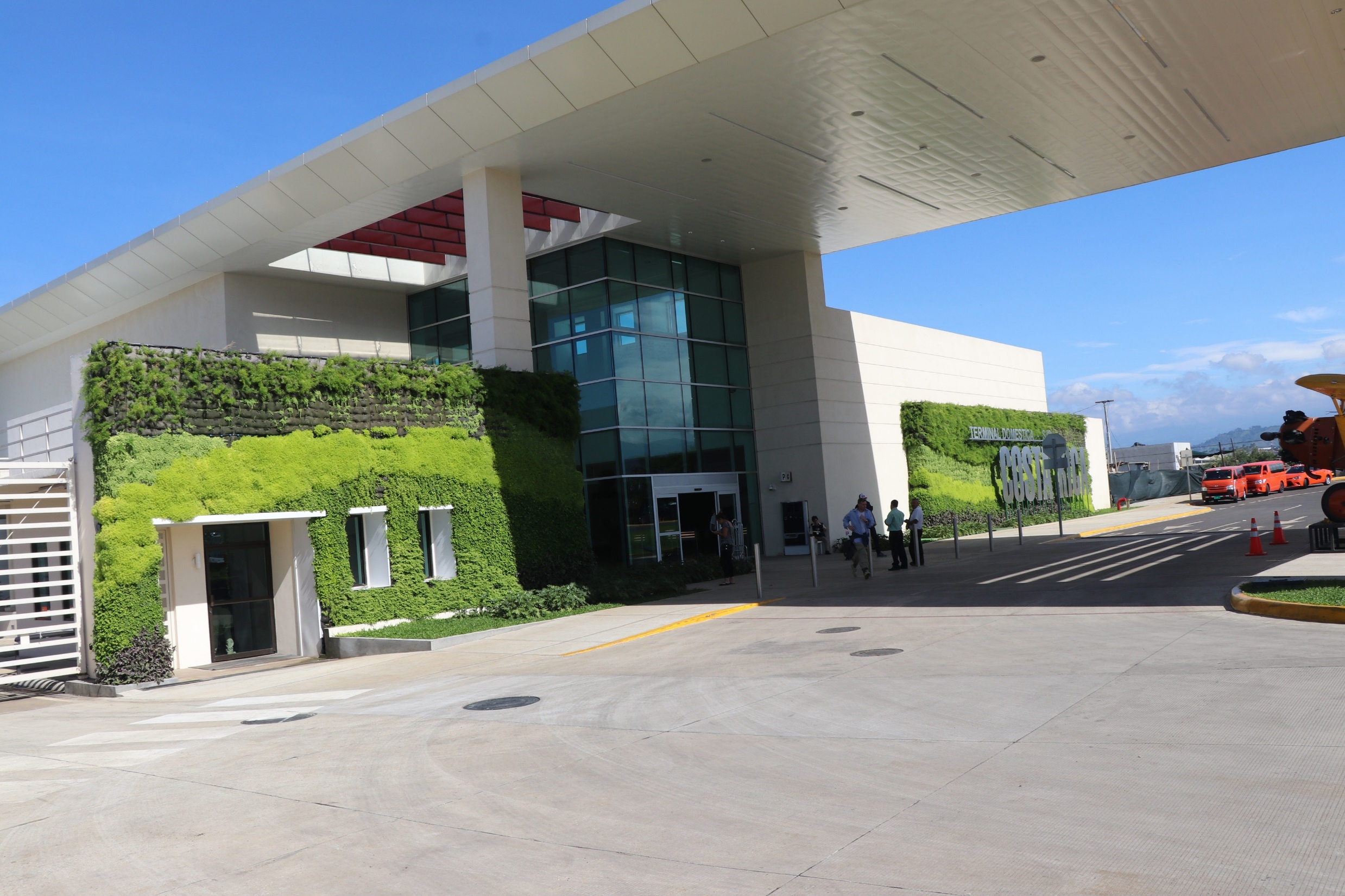 Airfield next to the beach a stop we made right before landing in Limon. I believe this is Tortuguero which is famous for Turtles.
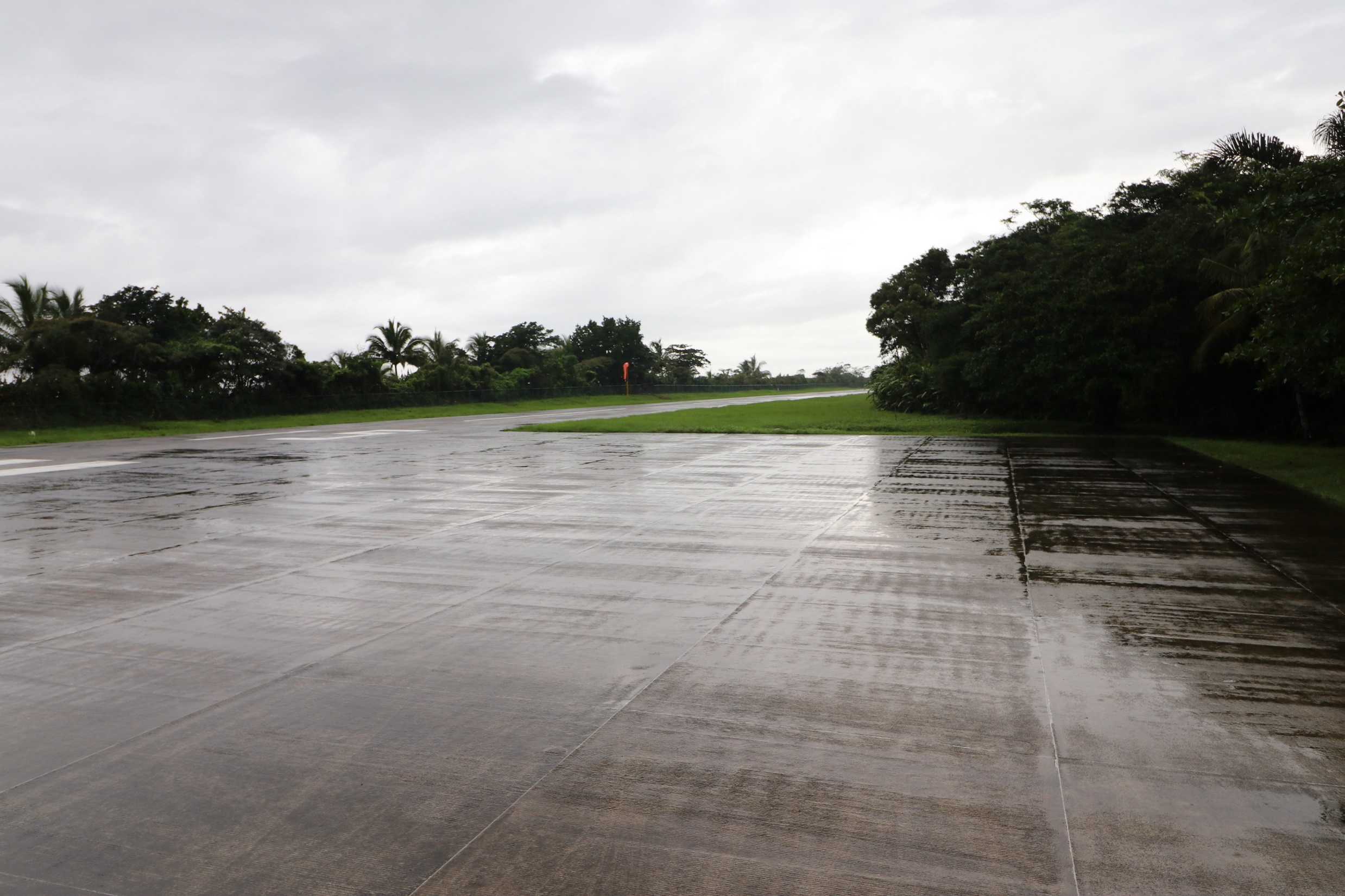 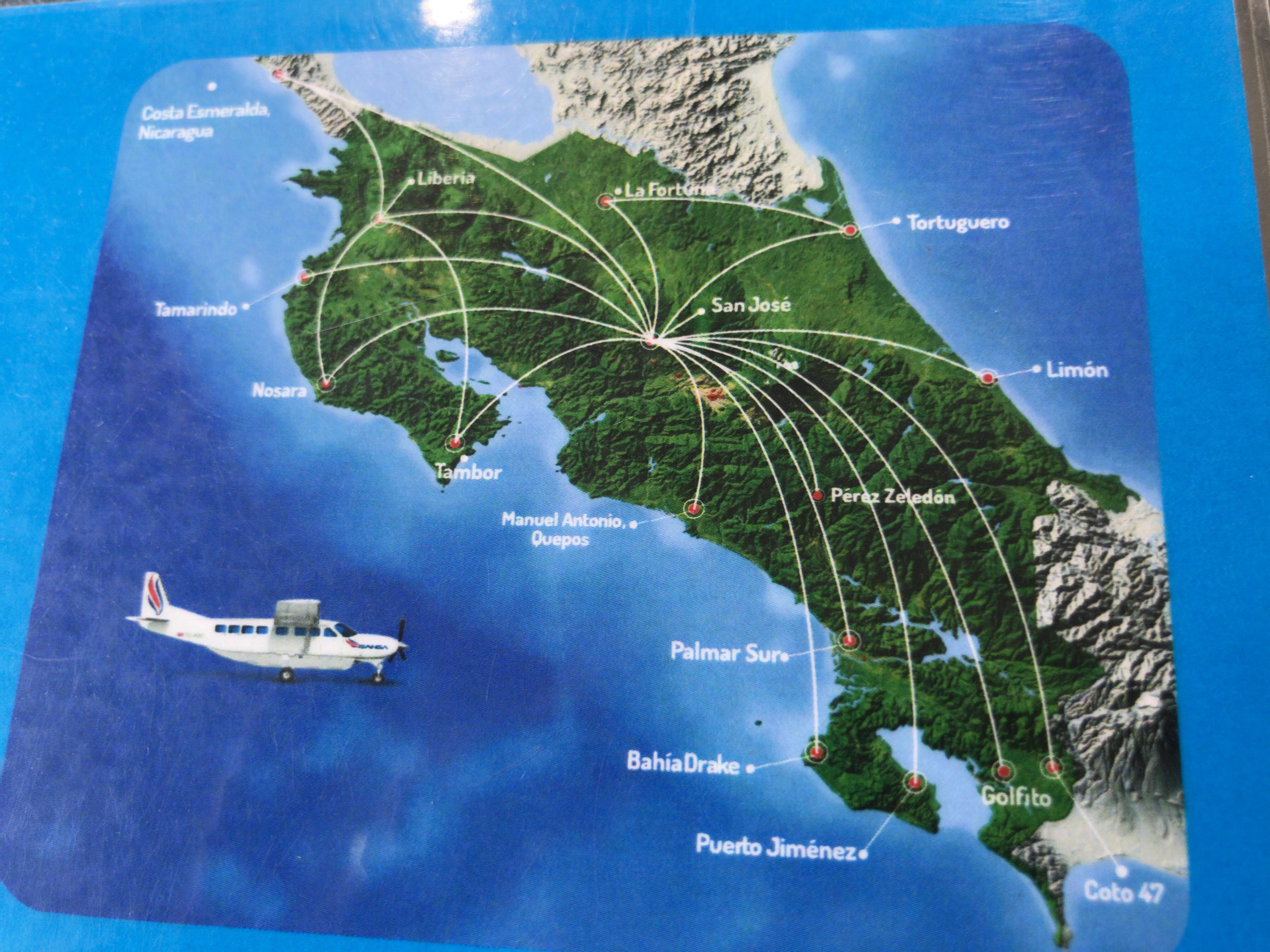 Yes, the second arrow down is where I will be living.
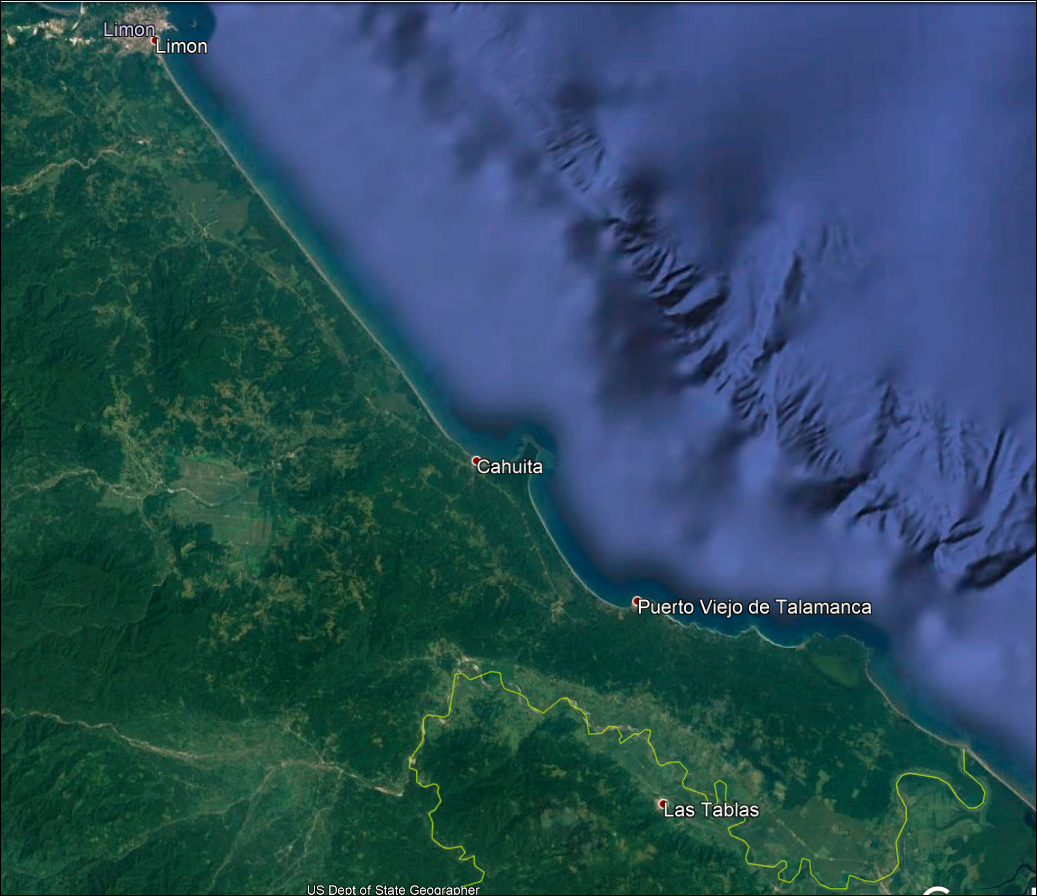 Just south of Cocles is the Panama border.
I will be living in a community called Cocles.
This is an over head shot of Limon. Population is about 60 thousand.
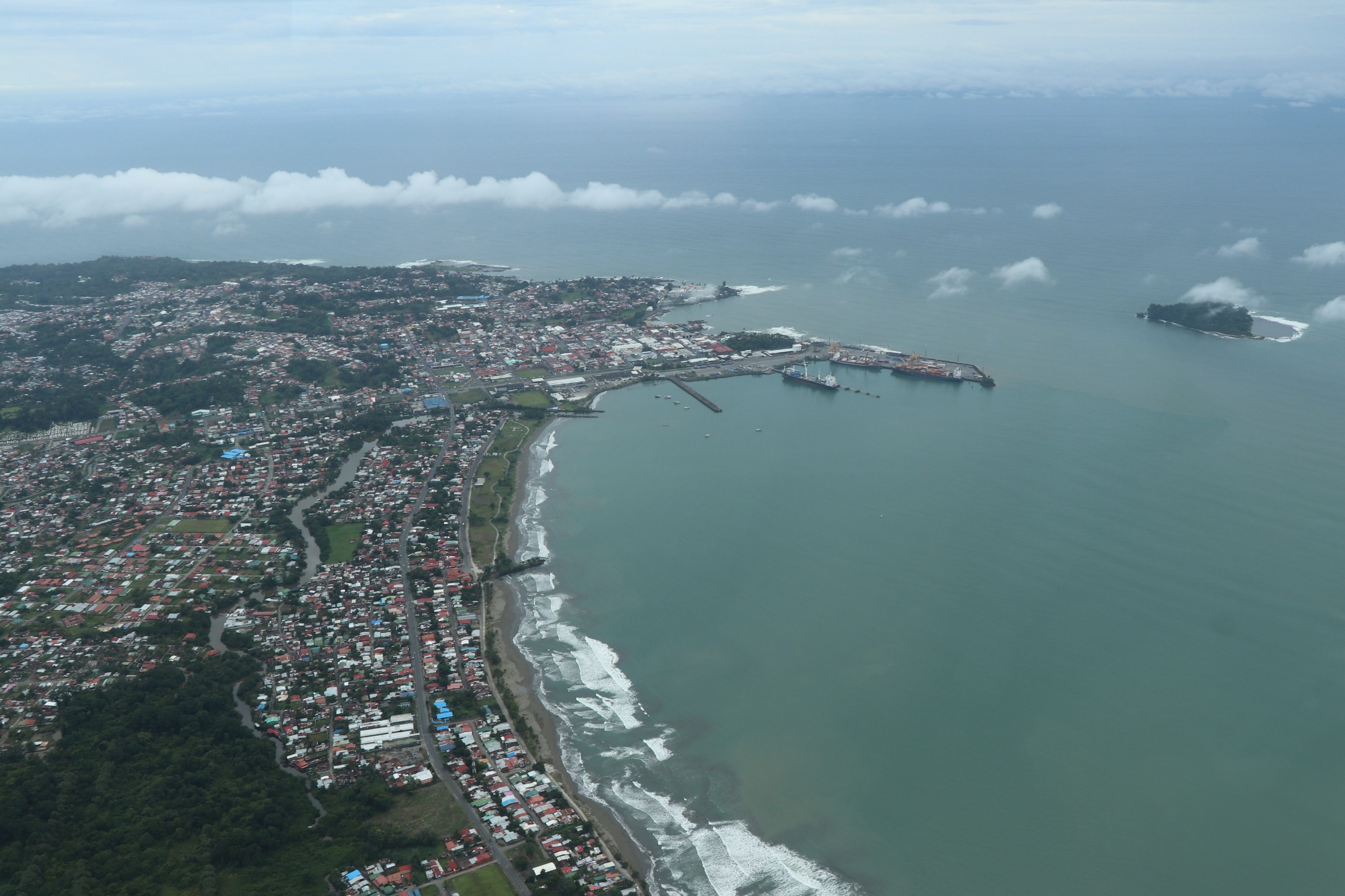 Limon International airport.
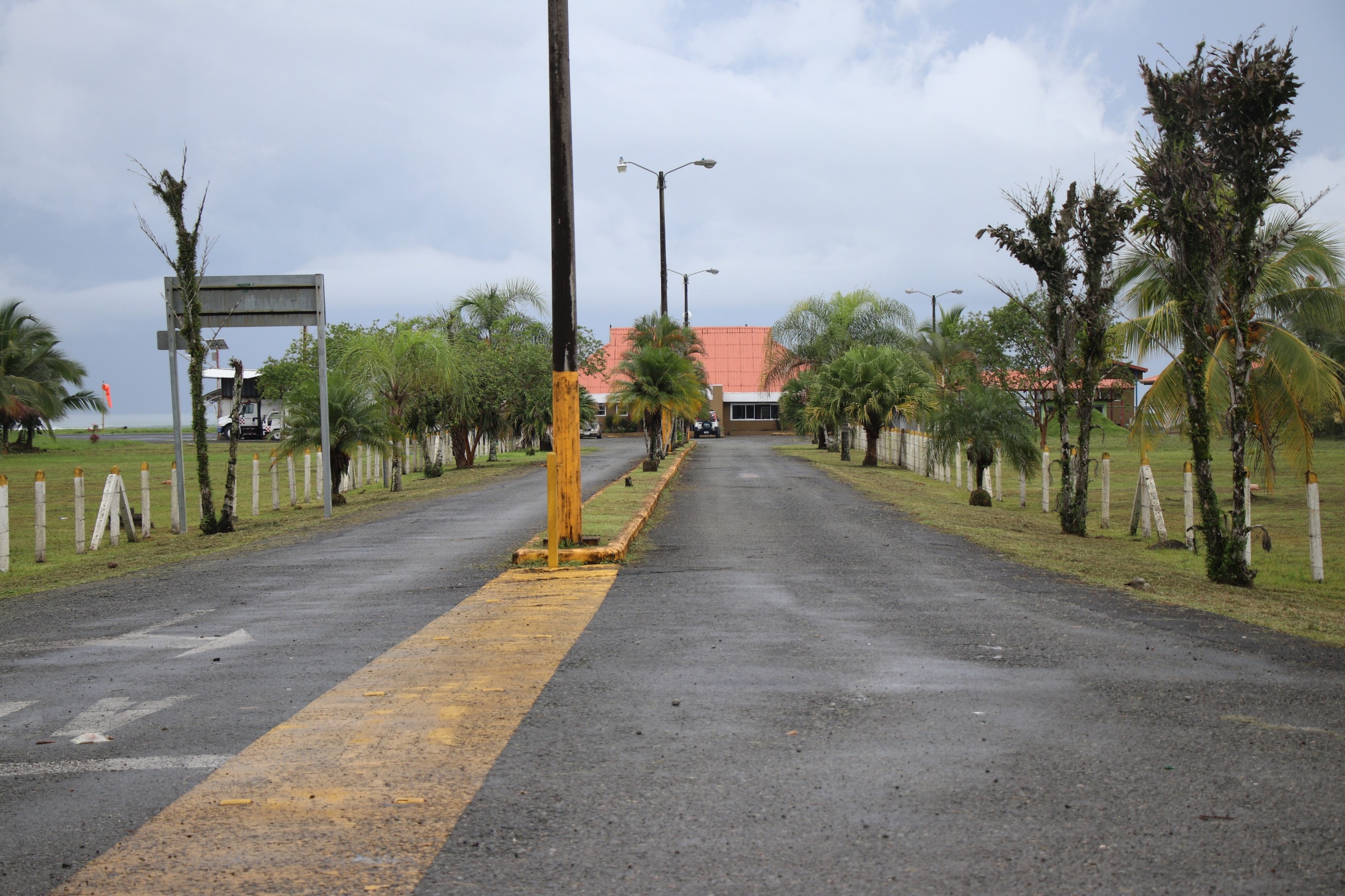 Limon International airport is right on the beach.
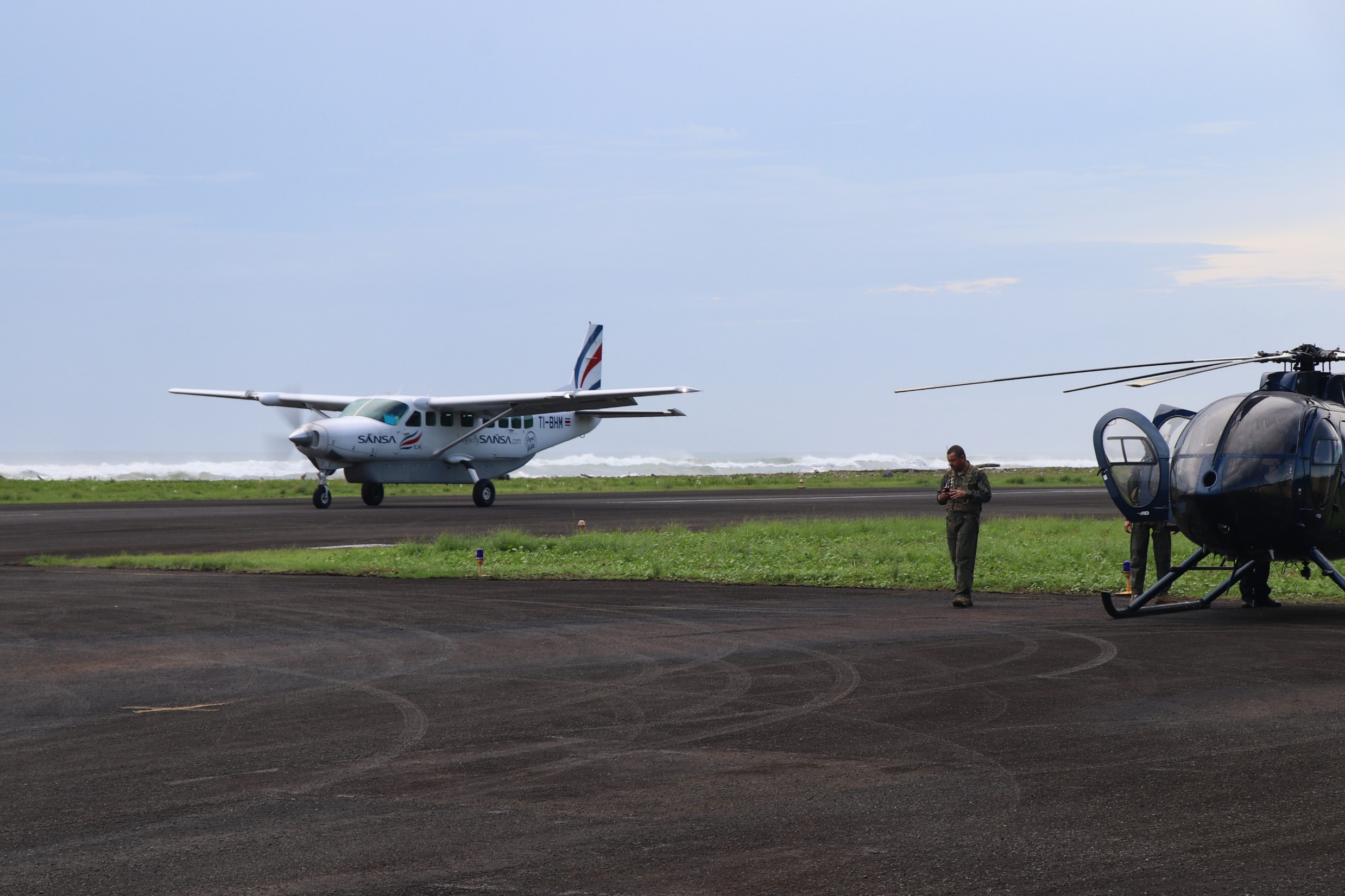 Limon International airport south end of runway.
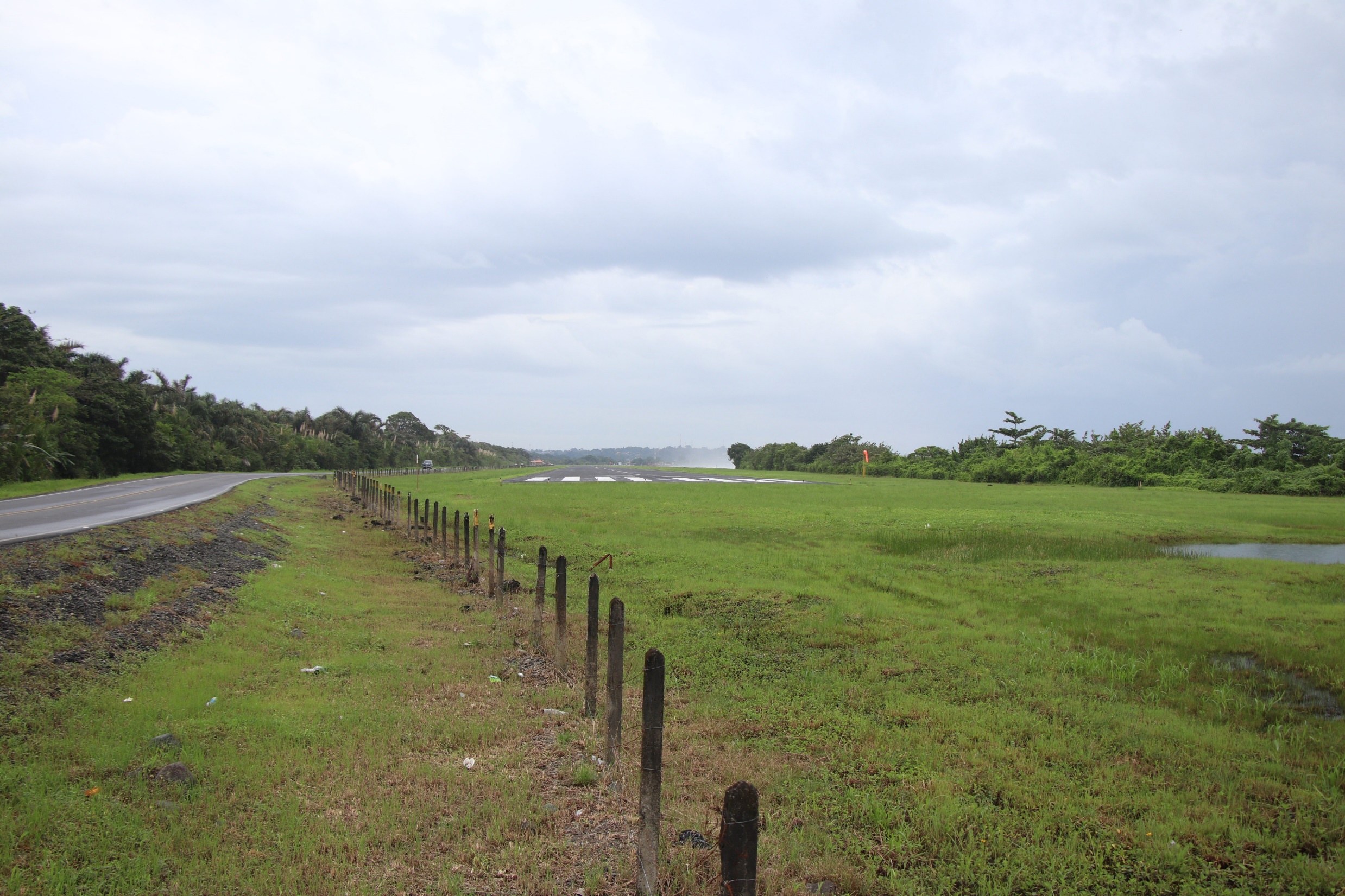 Main highway going south from Limon airport.
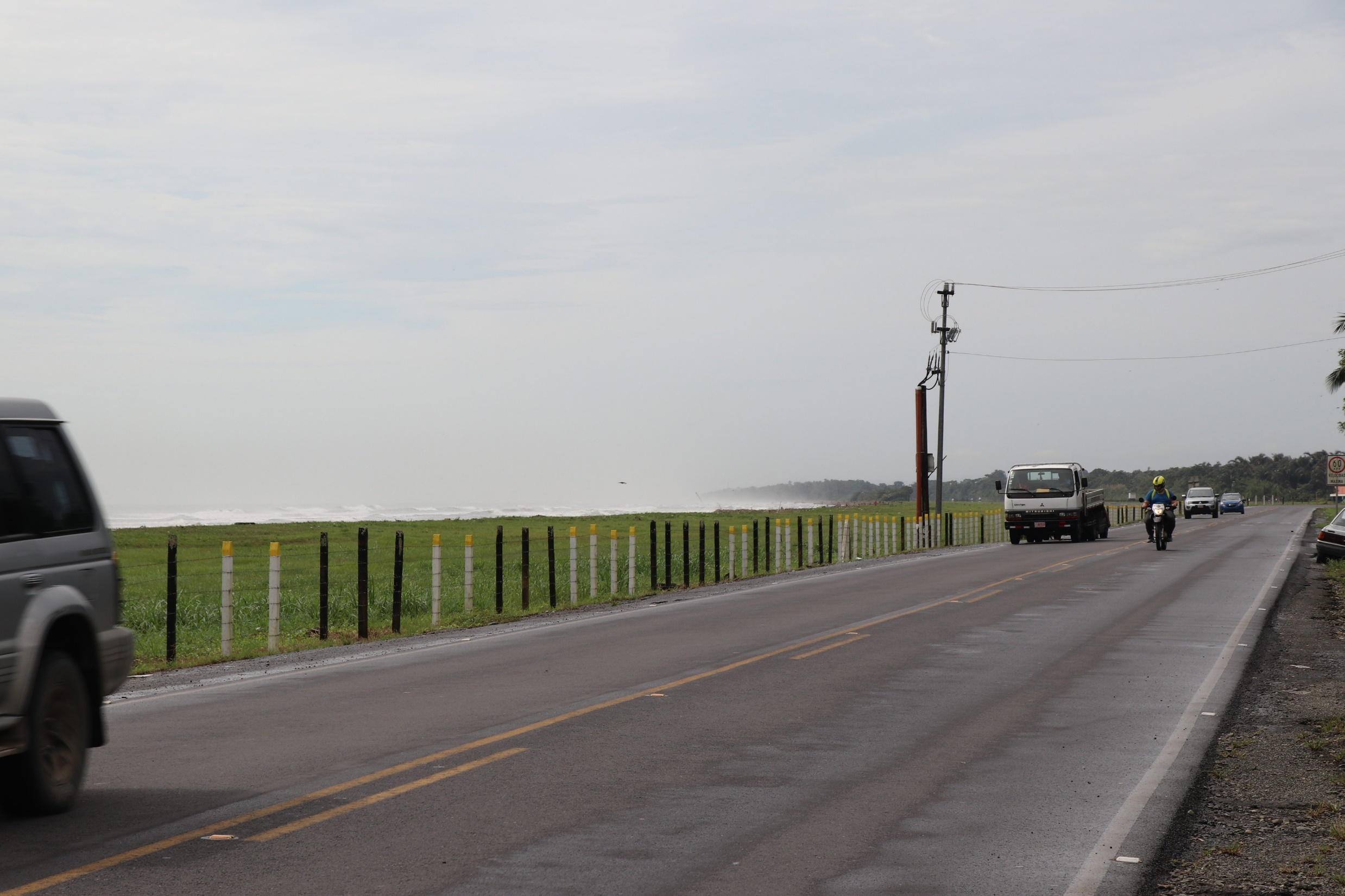 Last time I was there it was the rainy season.
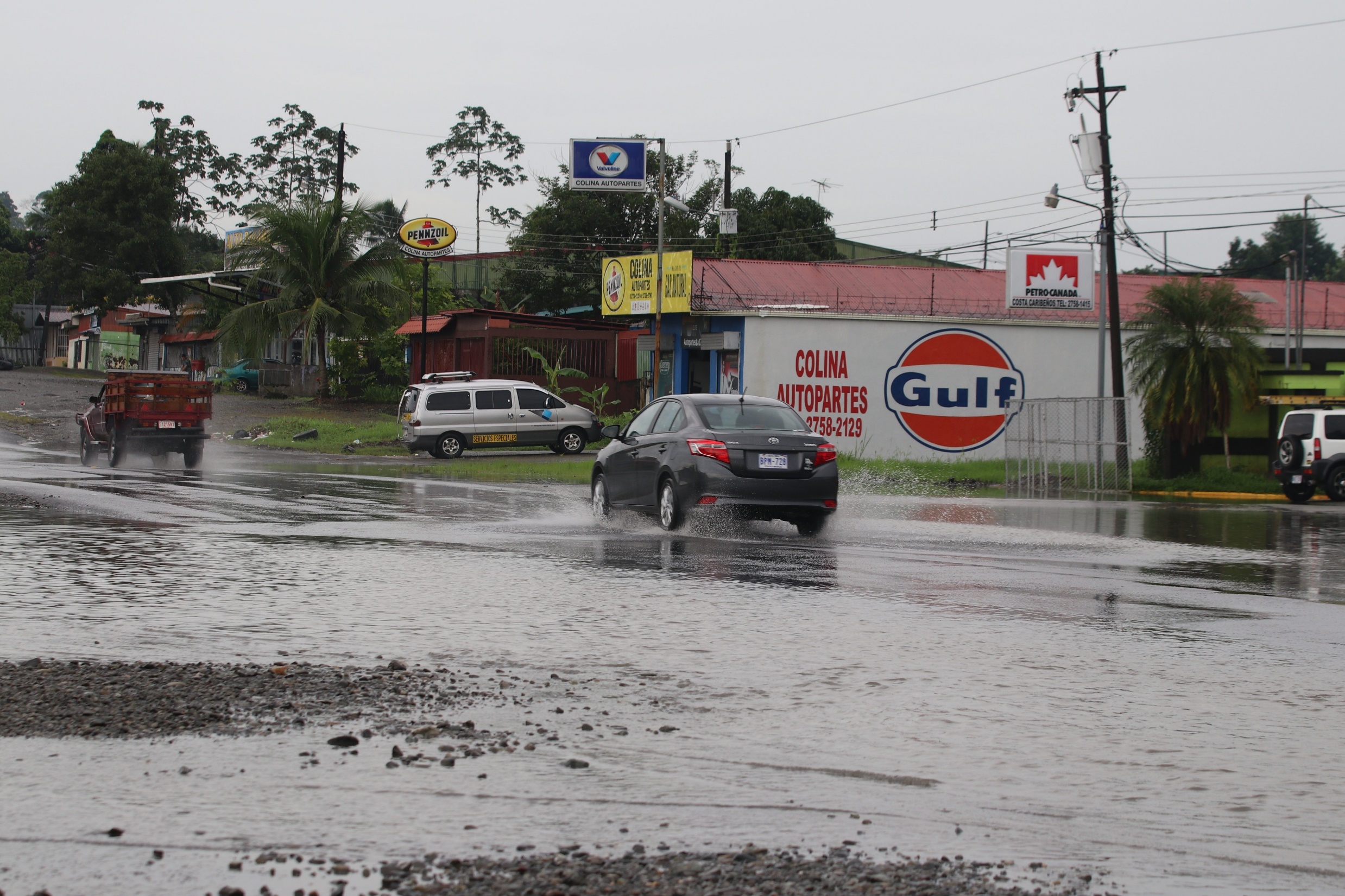 Yes, anyone can drive right on the beach if you like.
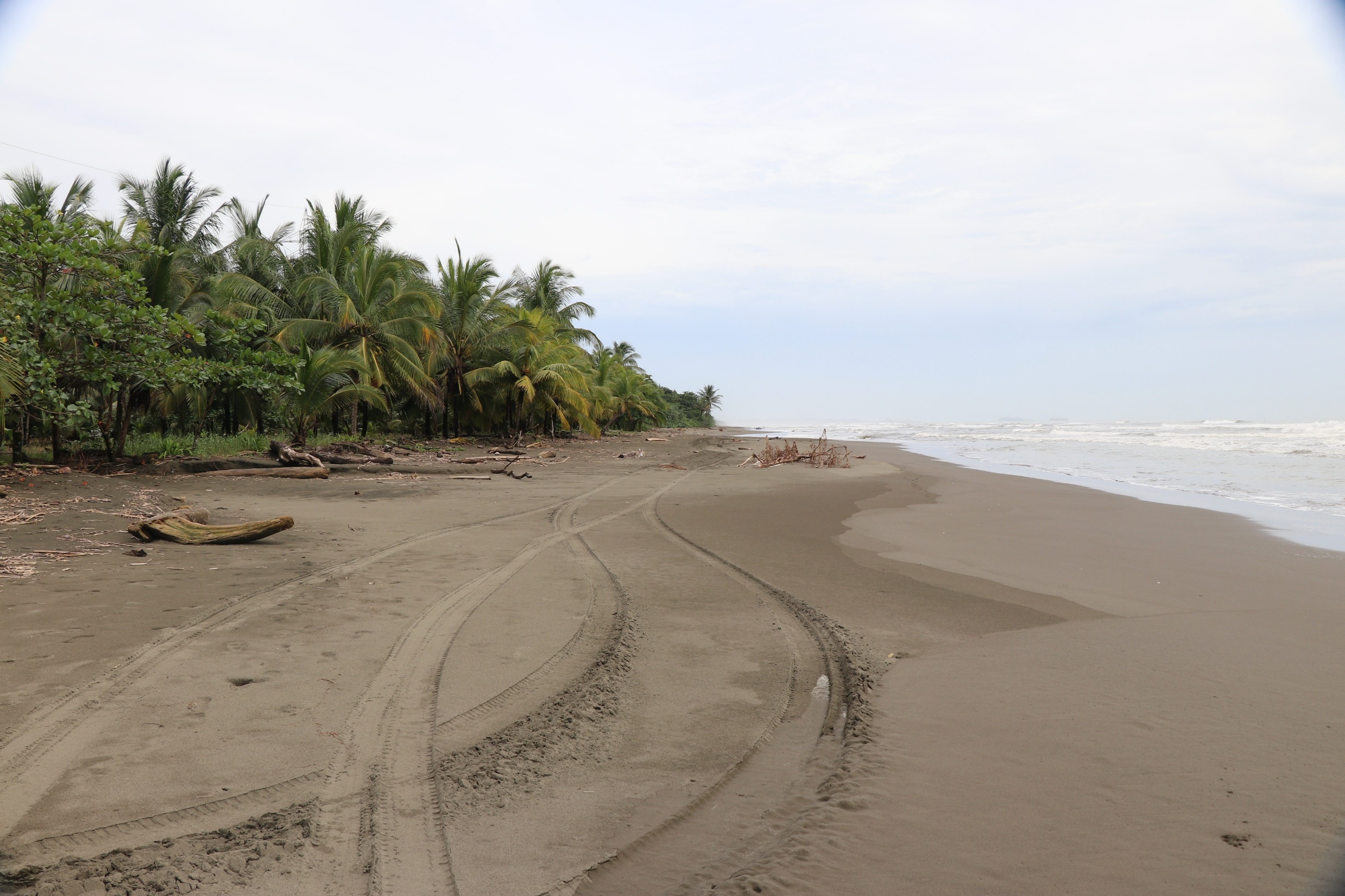 Want to learn how to surf?
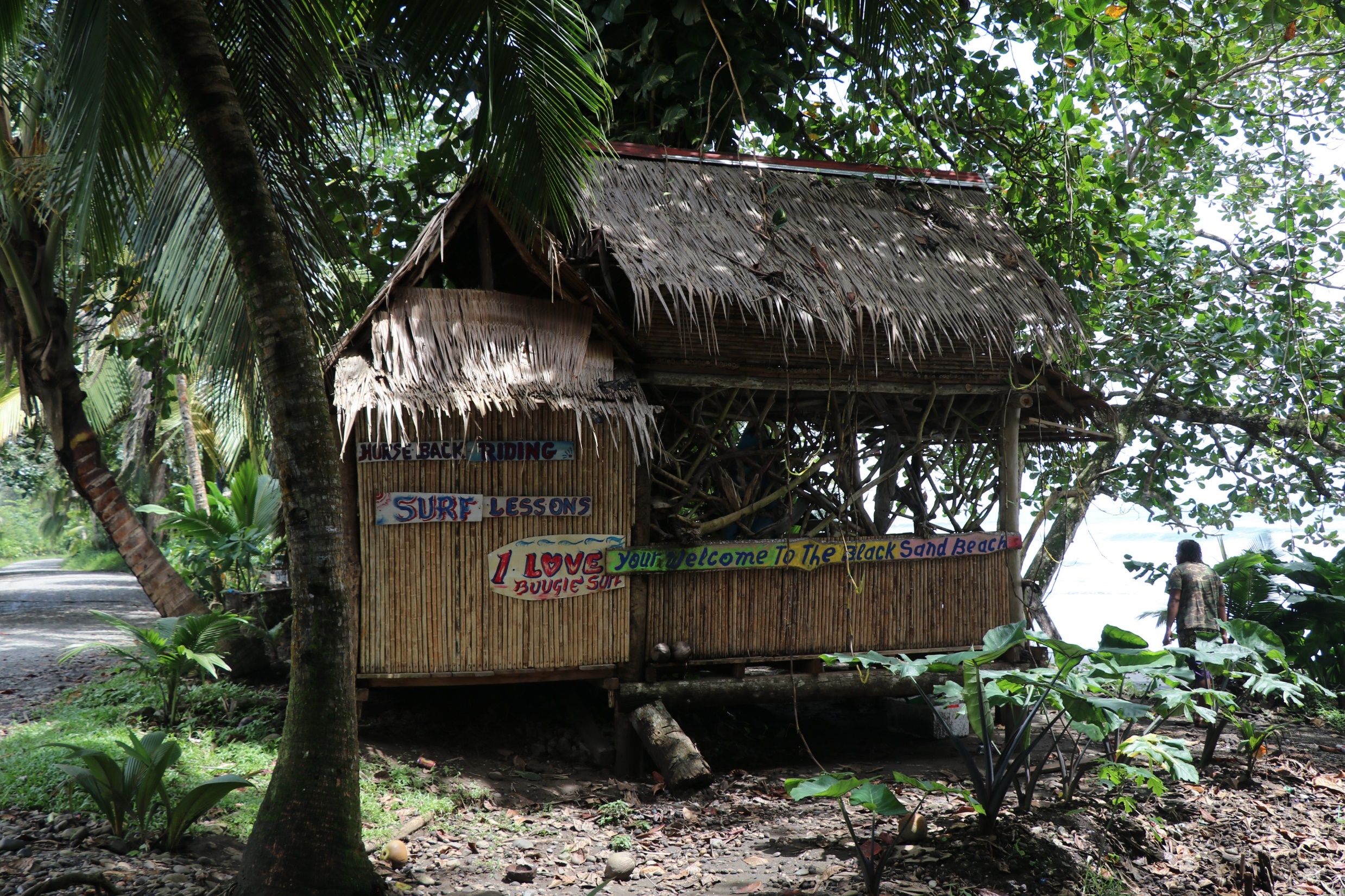 Yes some of the beaches have black sand.
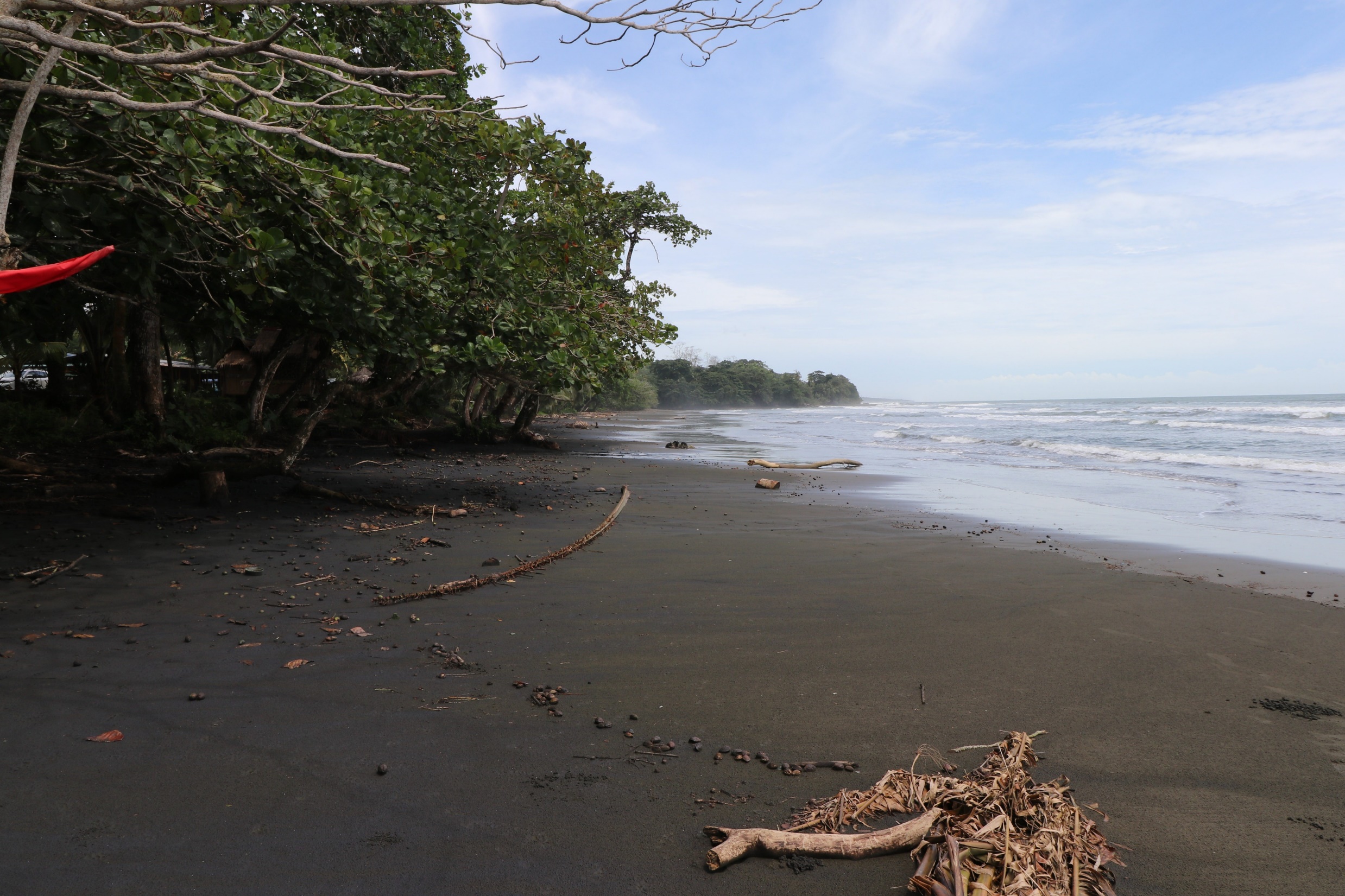 The picture says it all.
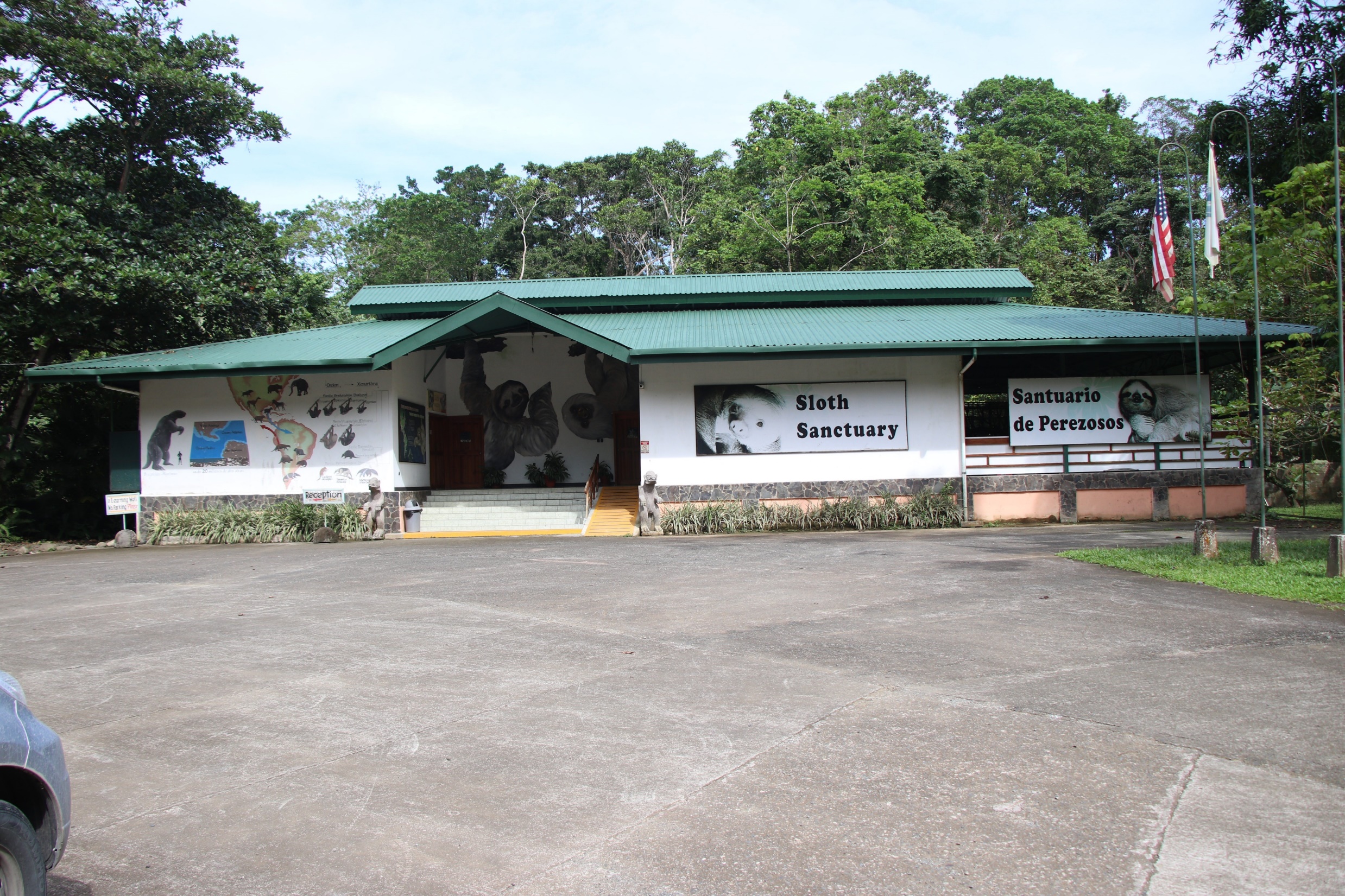 This is Buttercup, she will greet you when you visit.
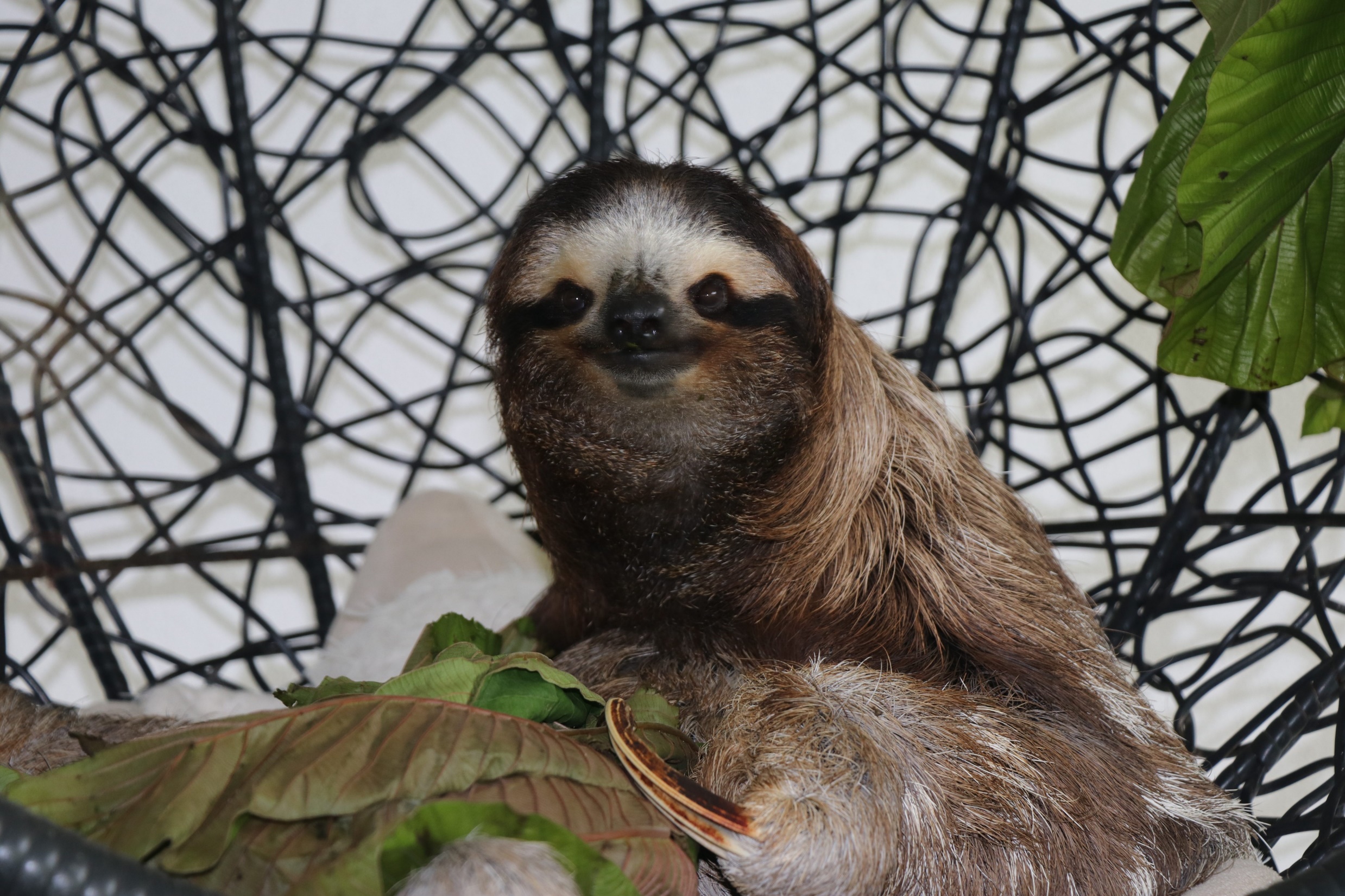 There are quite a few pelicans in Costa Rica.
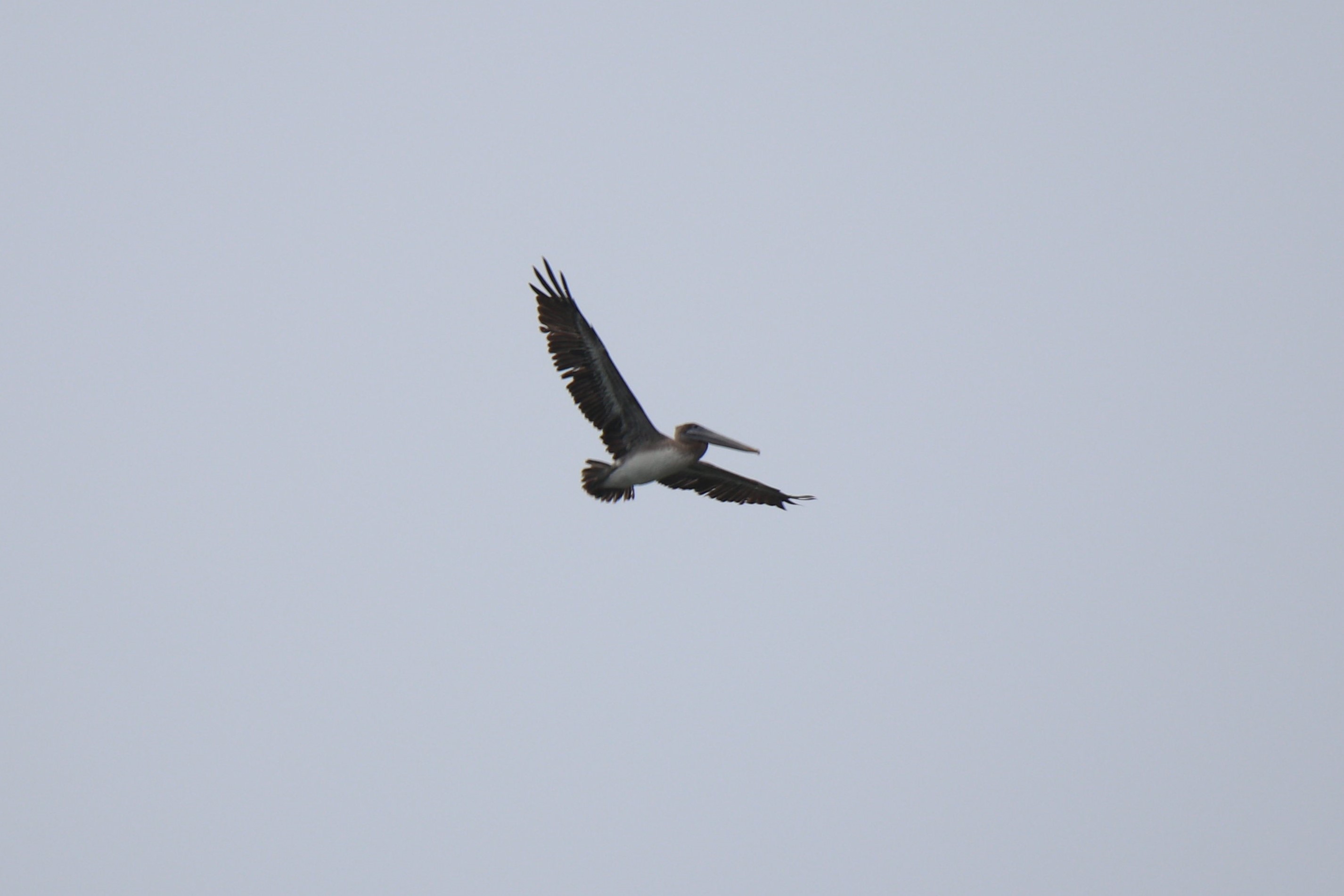 Also howler monkeys can be heard if not seen in Costa Rica.
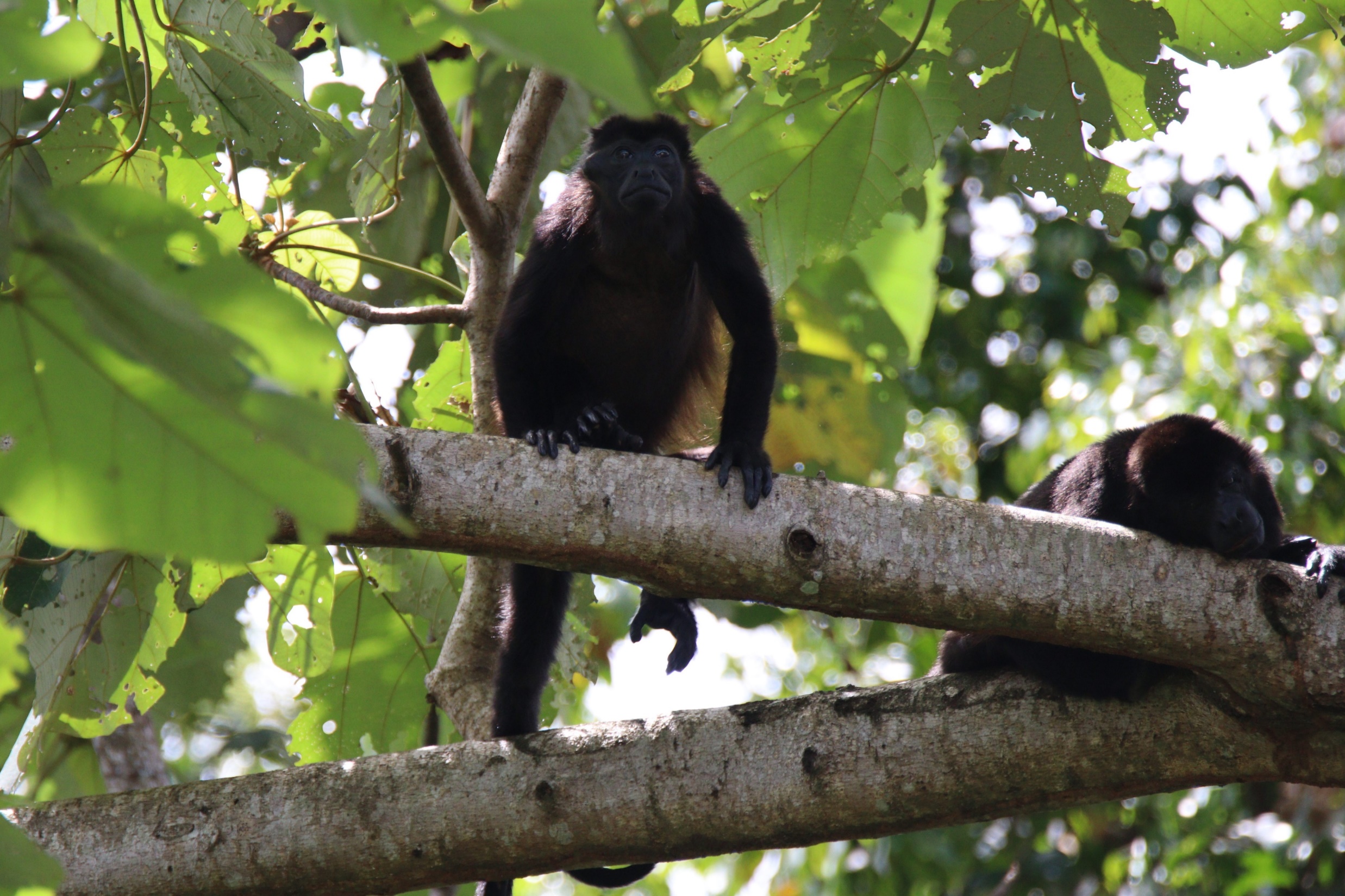 Busy downtown Puerto Viejo in the middle of winter.
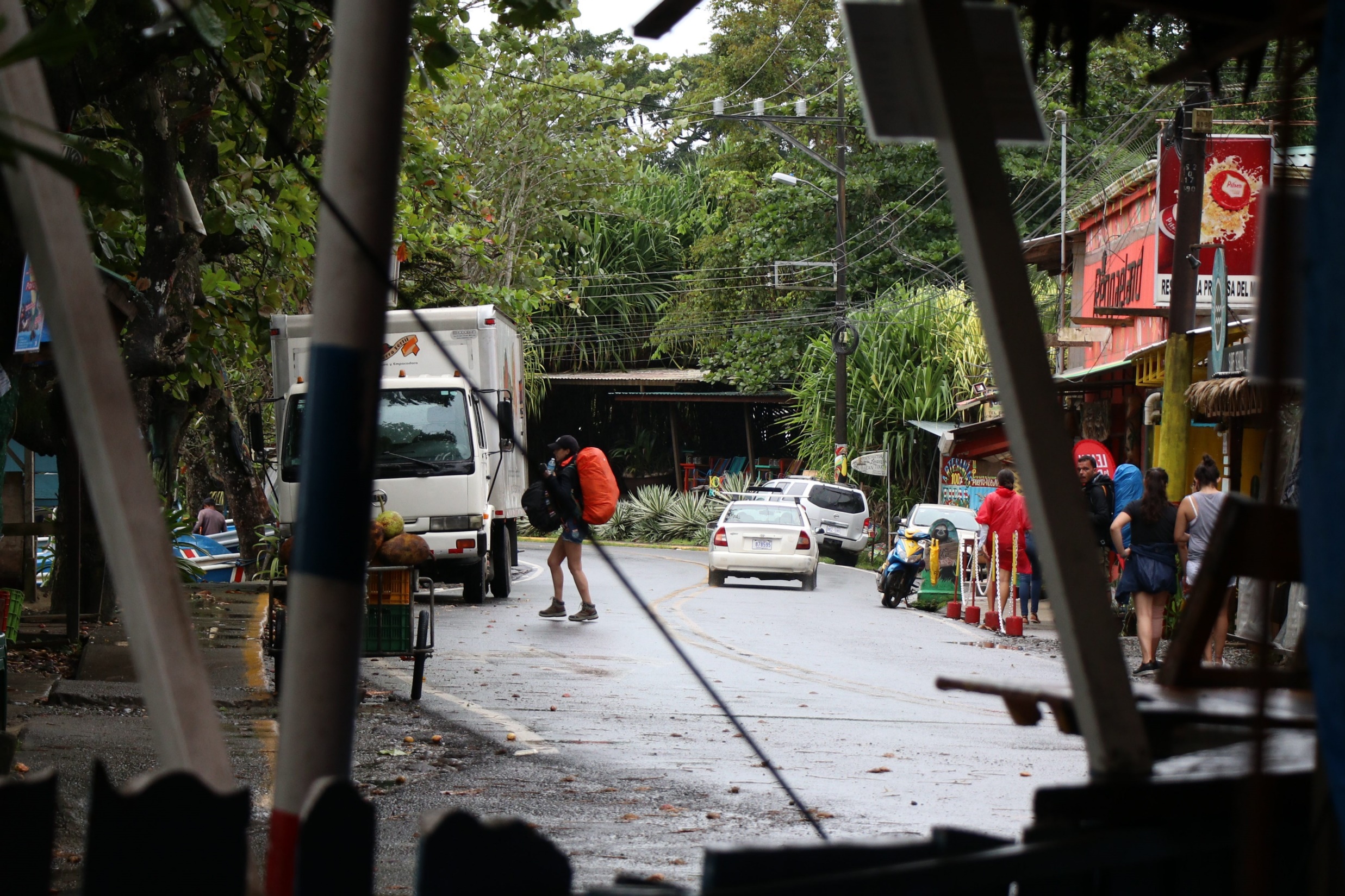 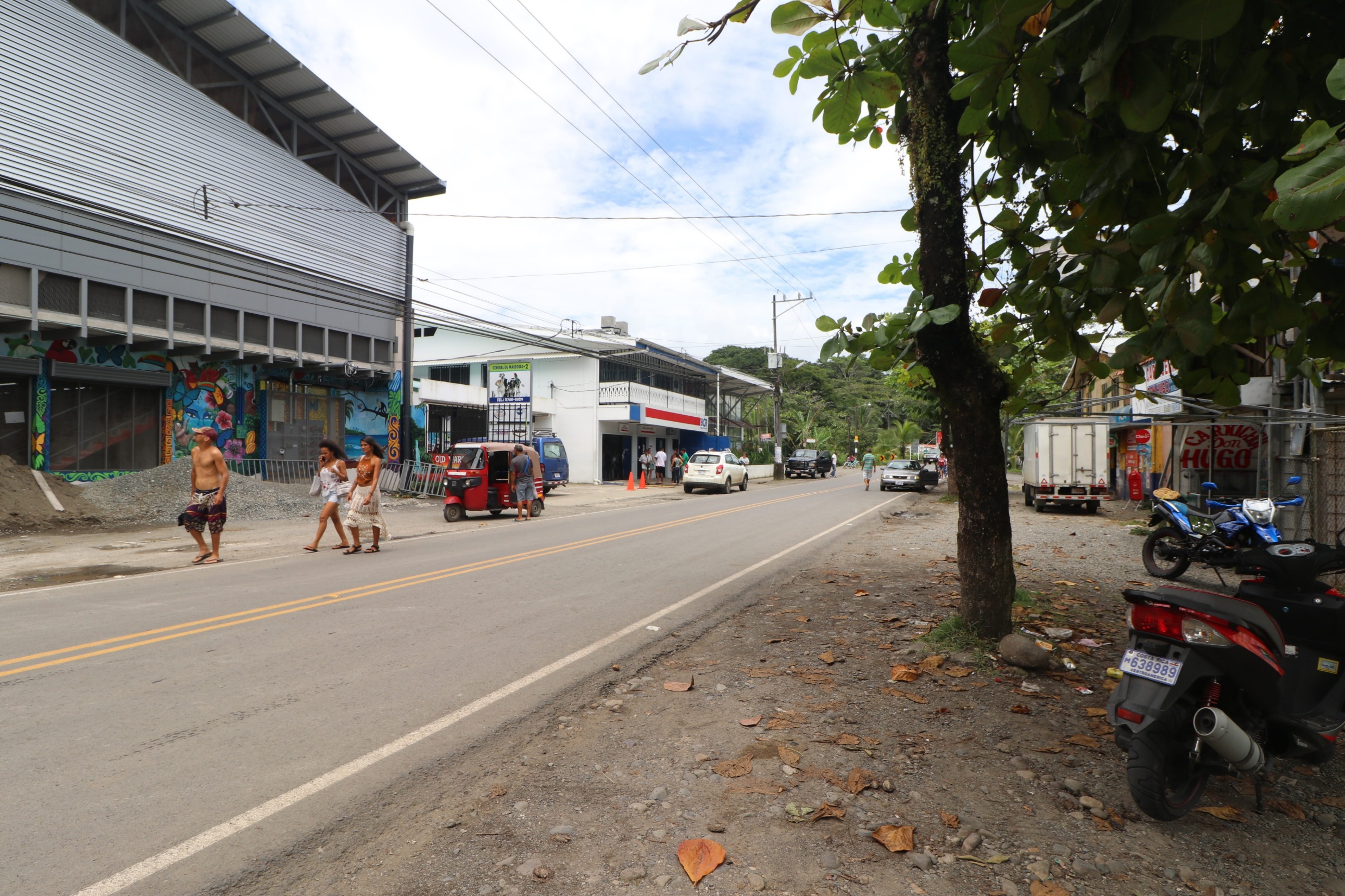 Who said roads are bad in Costa Rica?
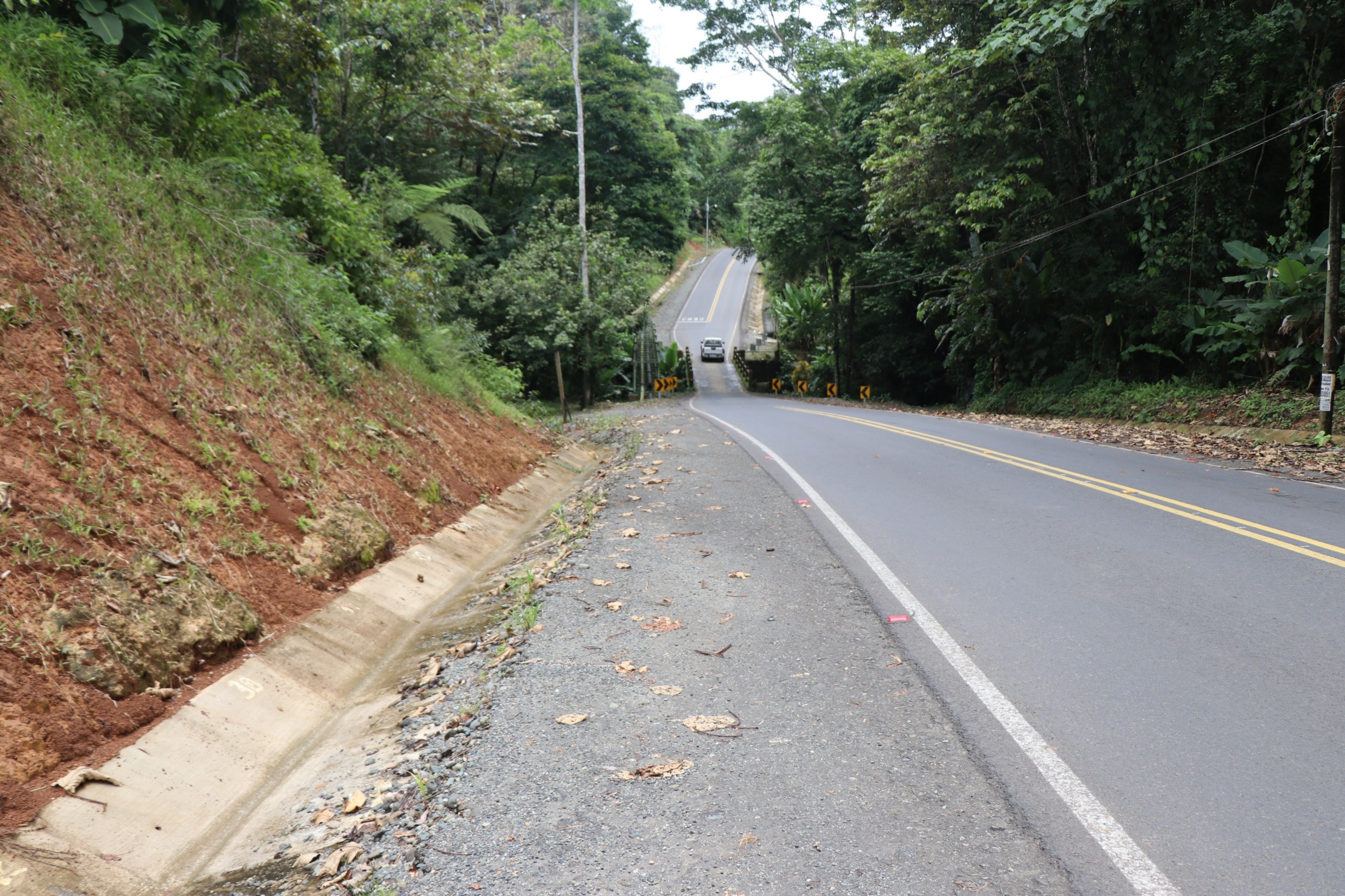 They do have a few wrecked ships.
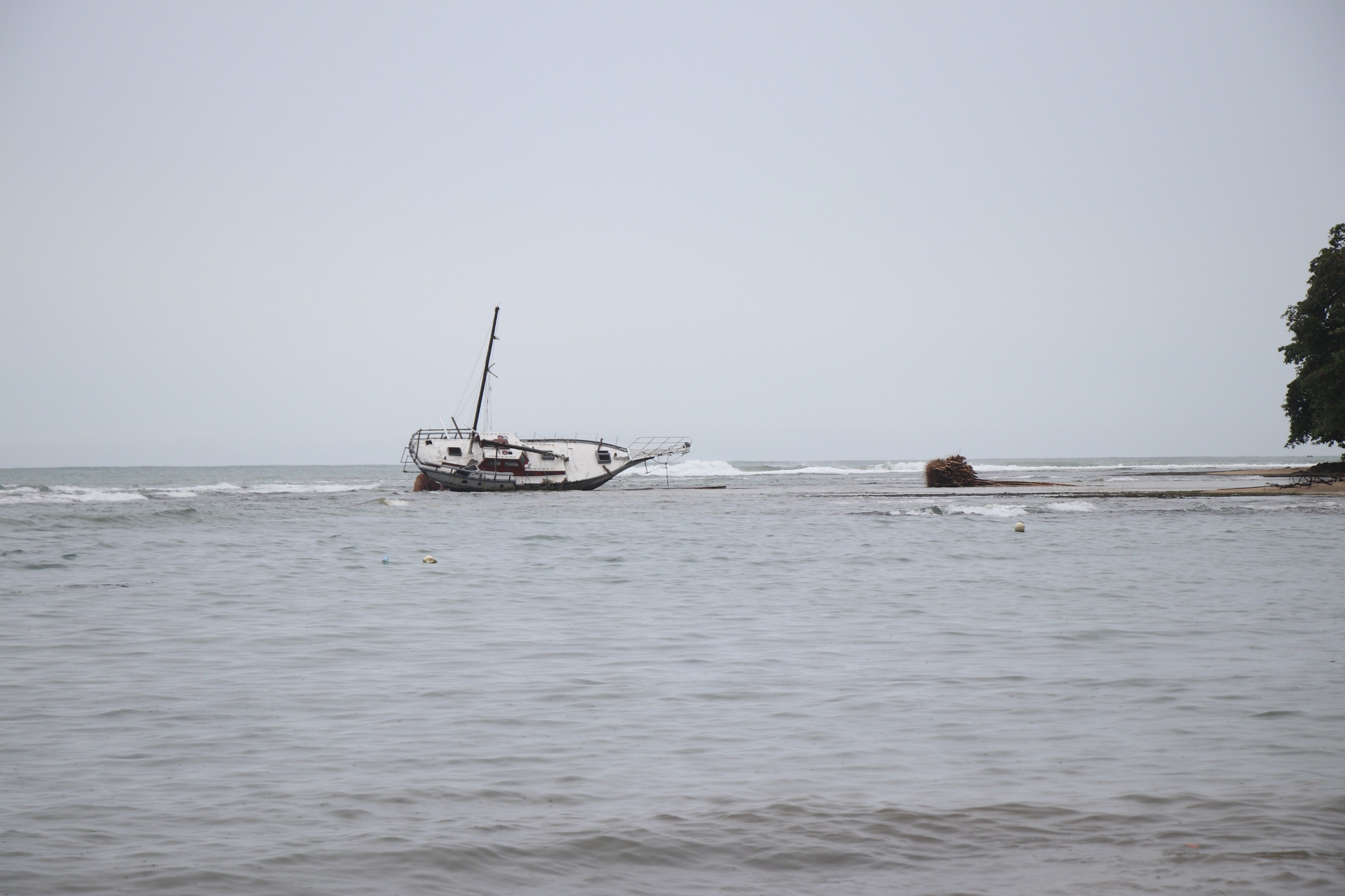 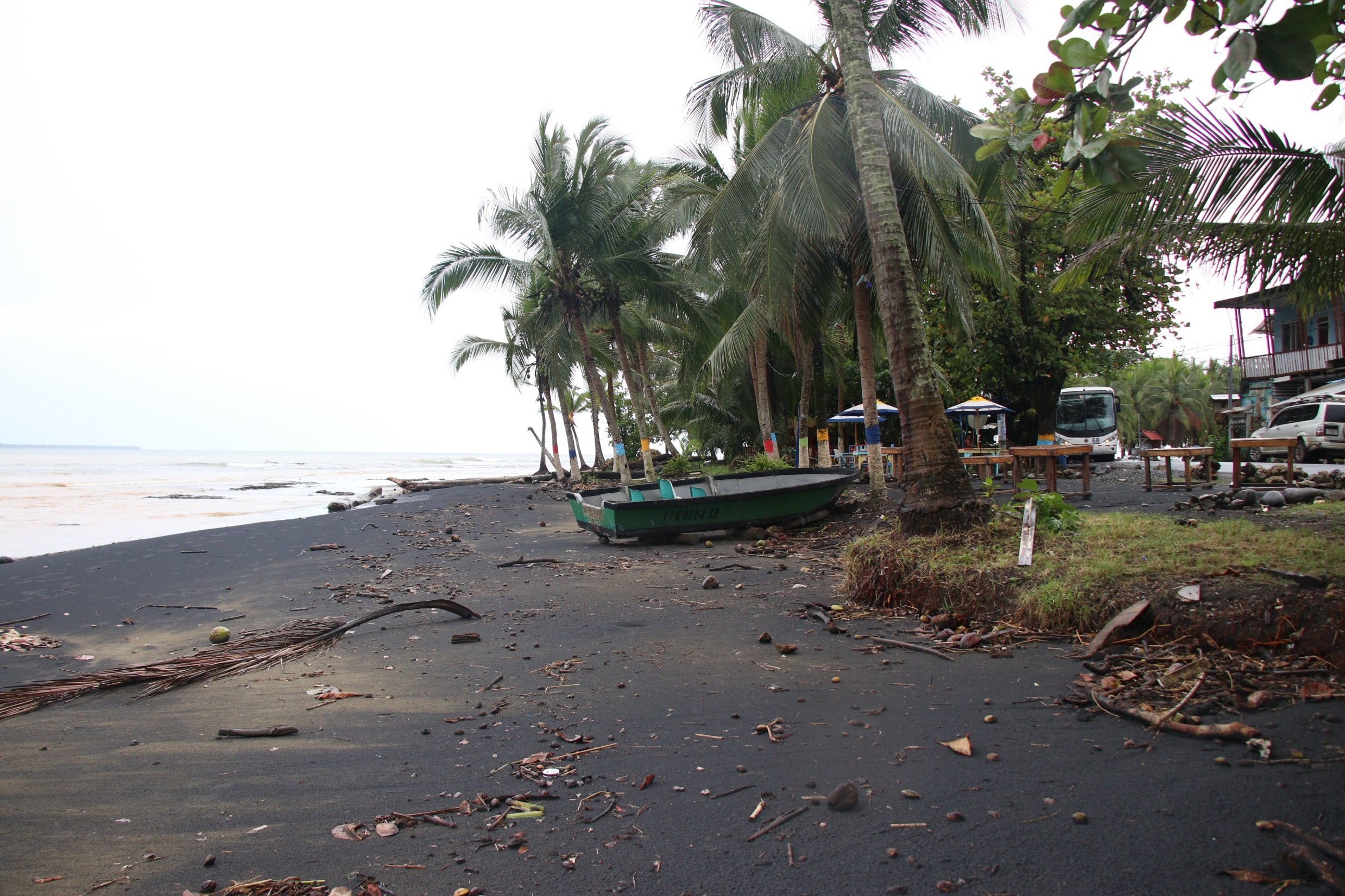 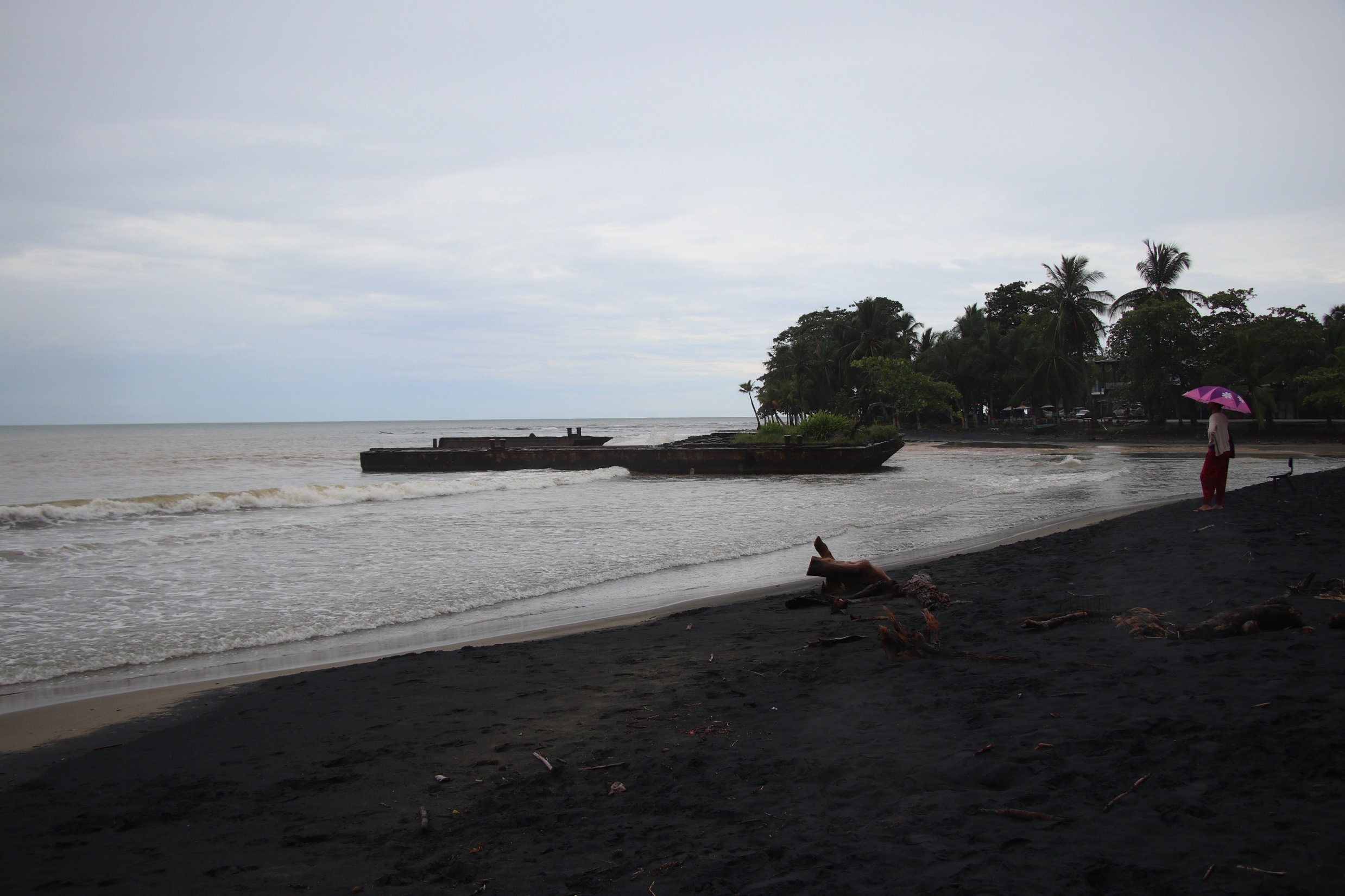 The blue top building is the local police station. From this point if you turn around you would be facing the beach.
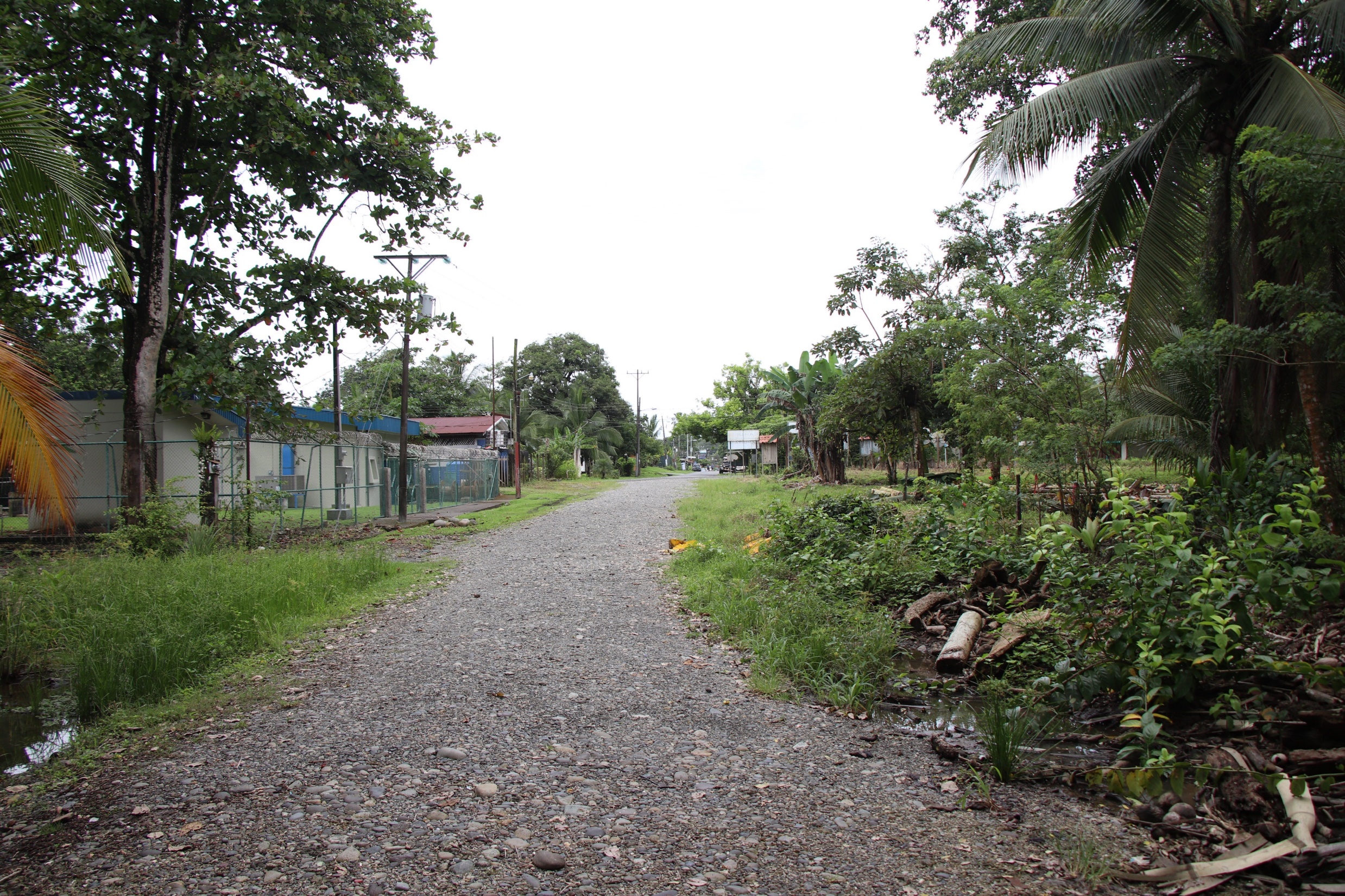 Another wrecked ship.
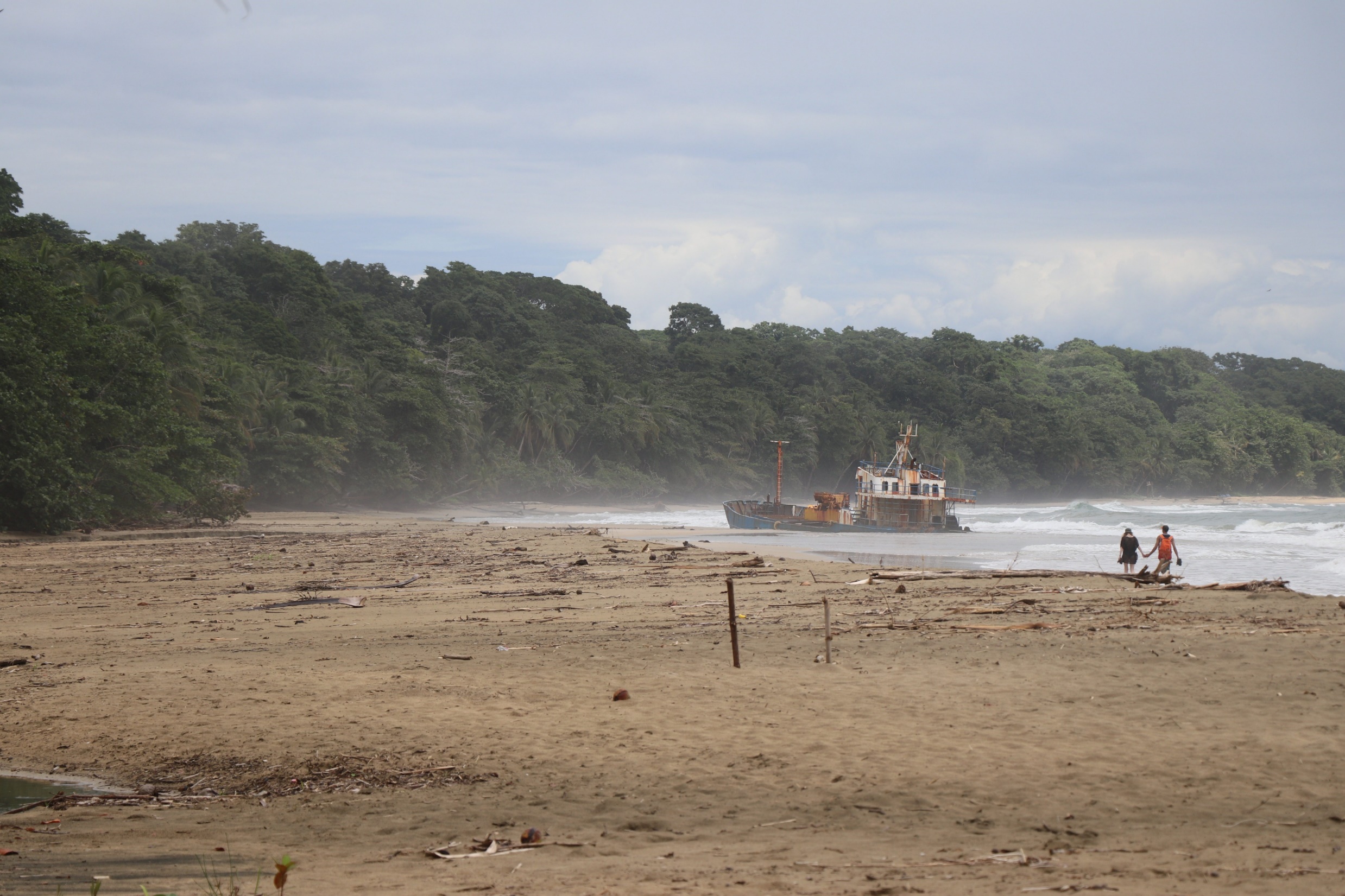 Another good road.
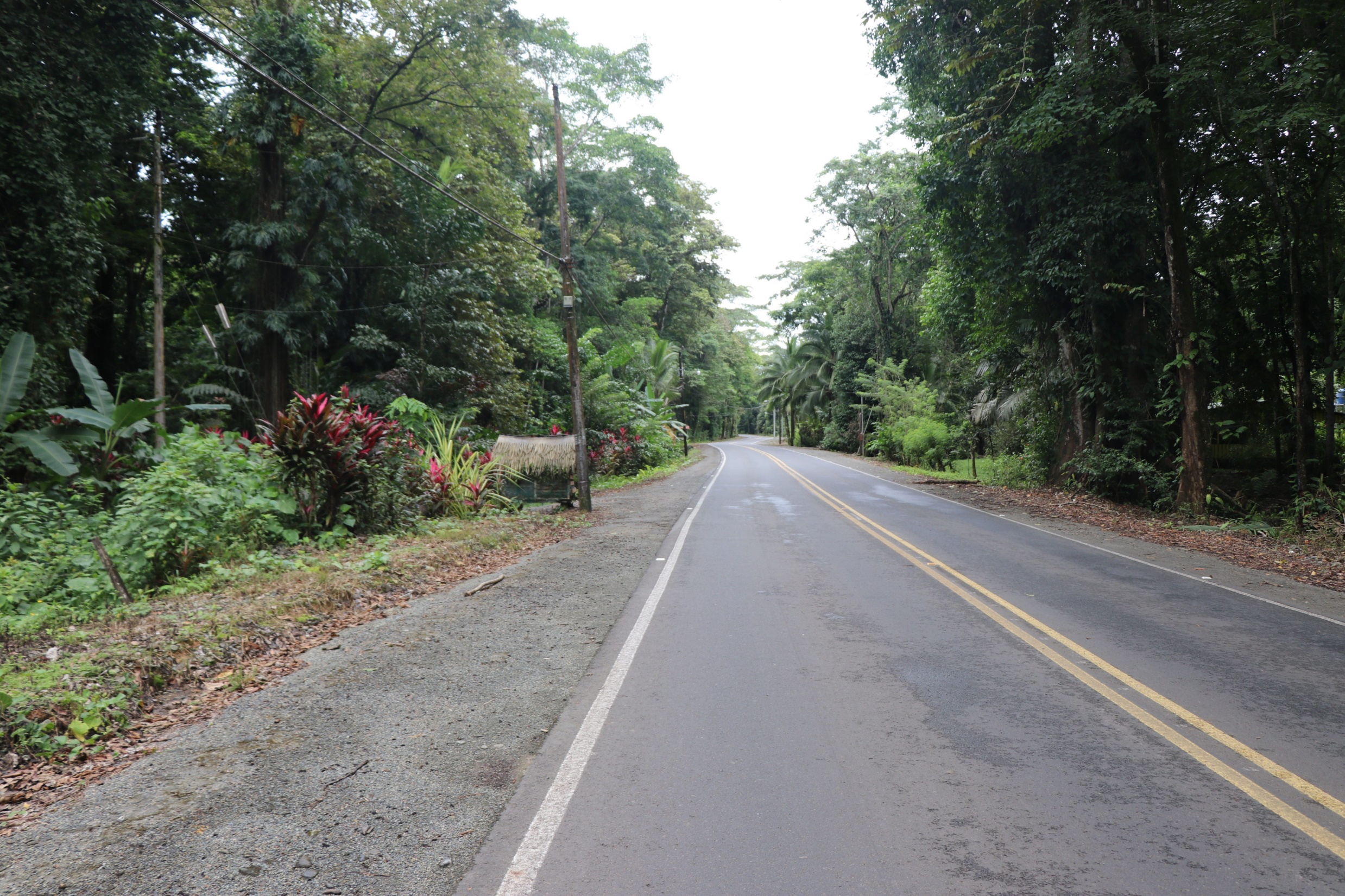 Colorful restaurant.
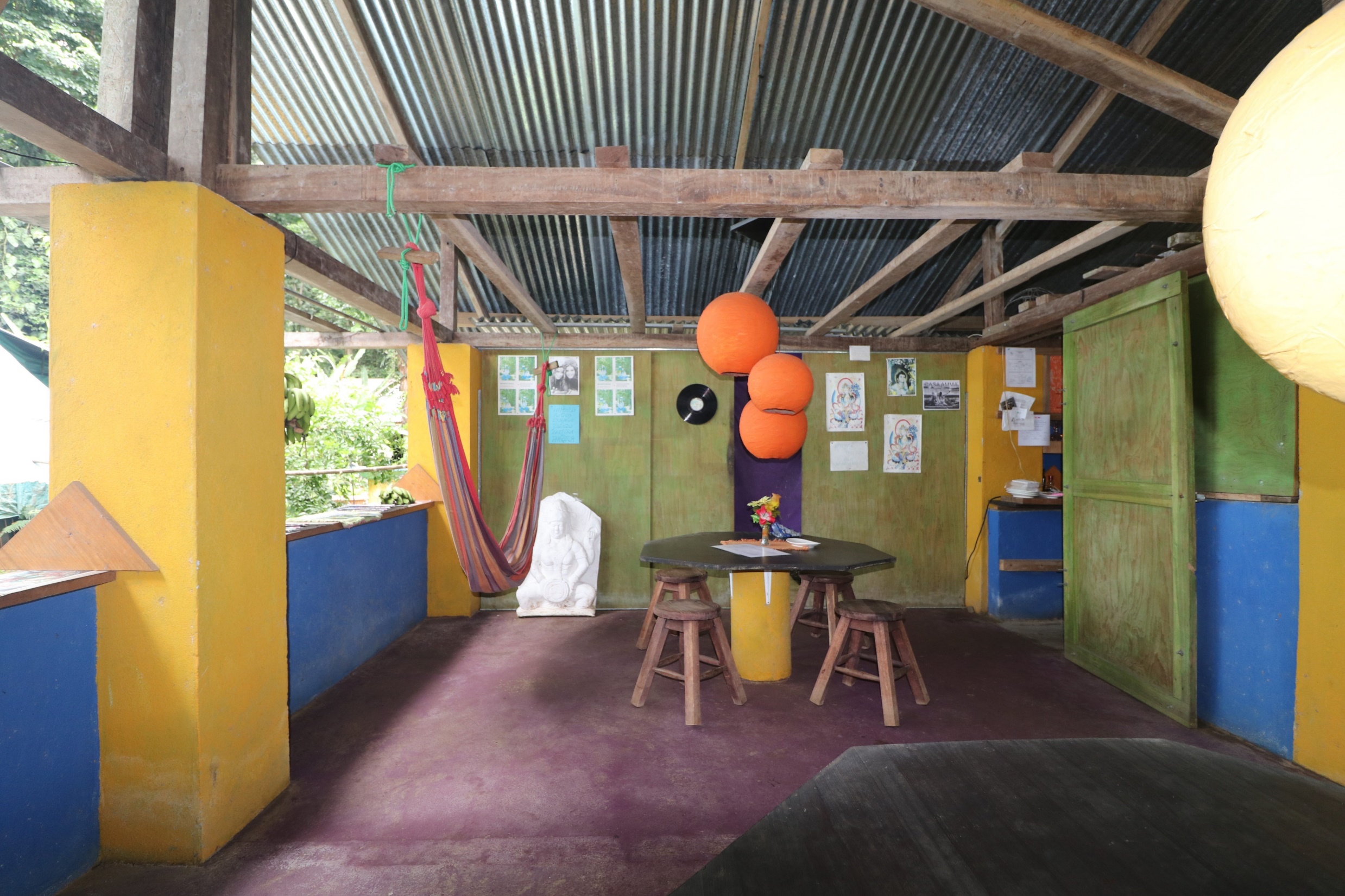 Local houses
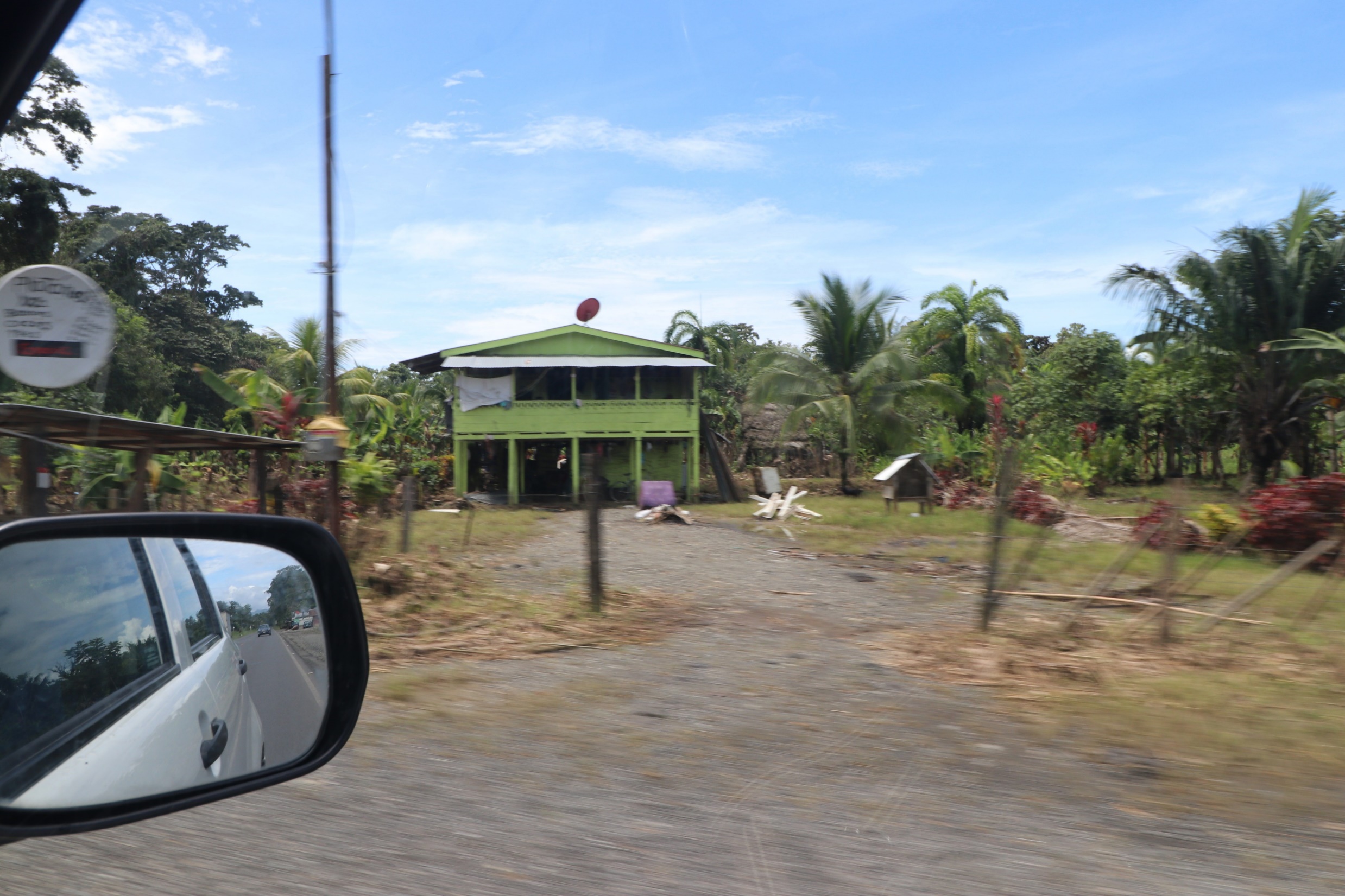 Local houses
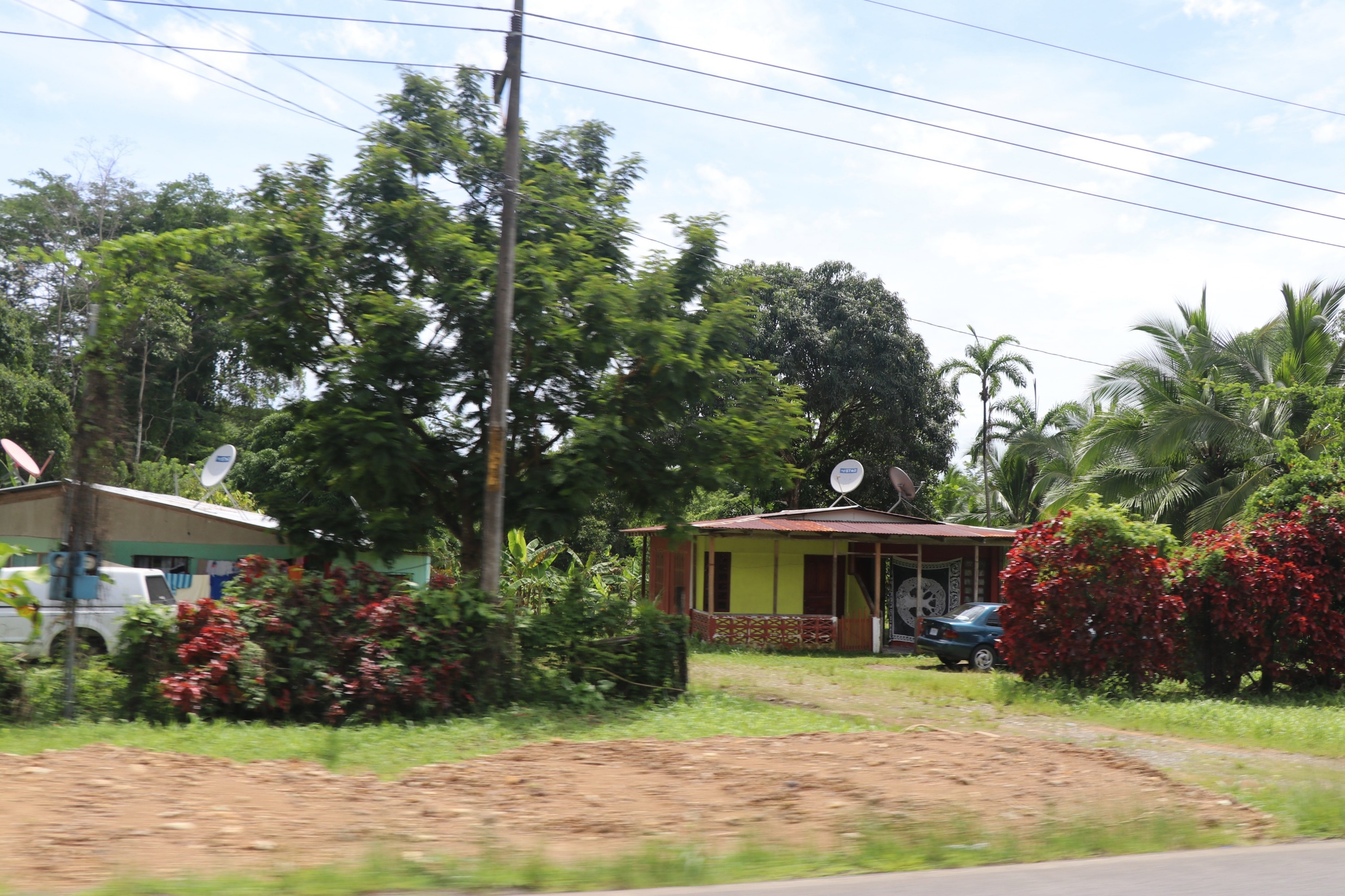 Local houses
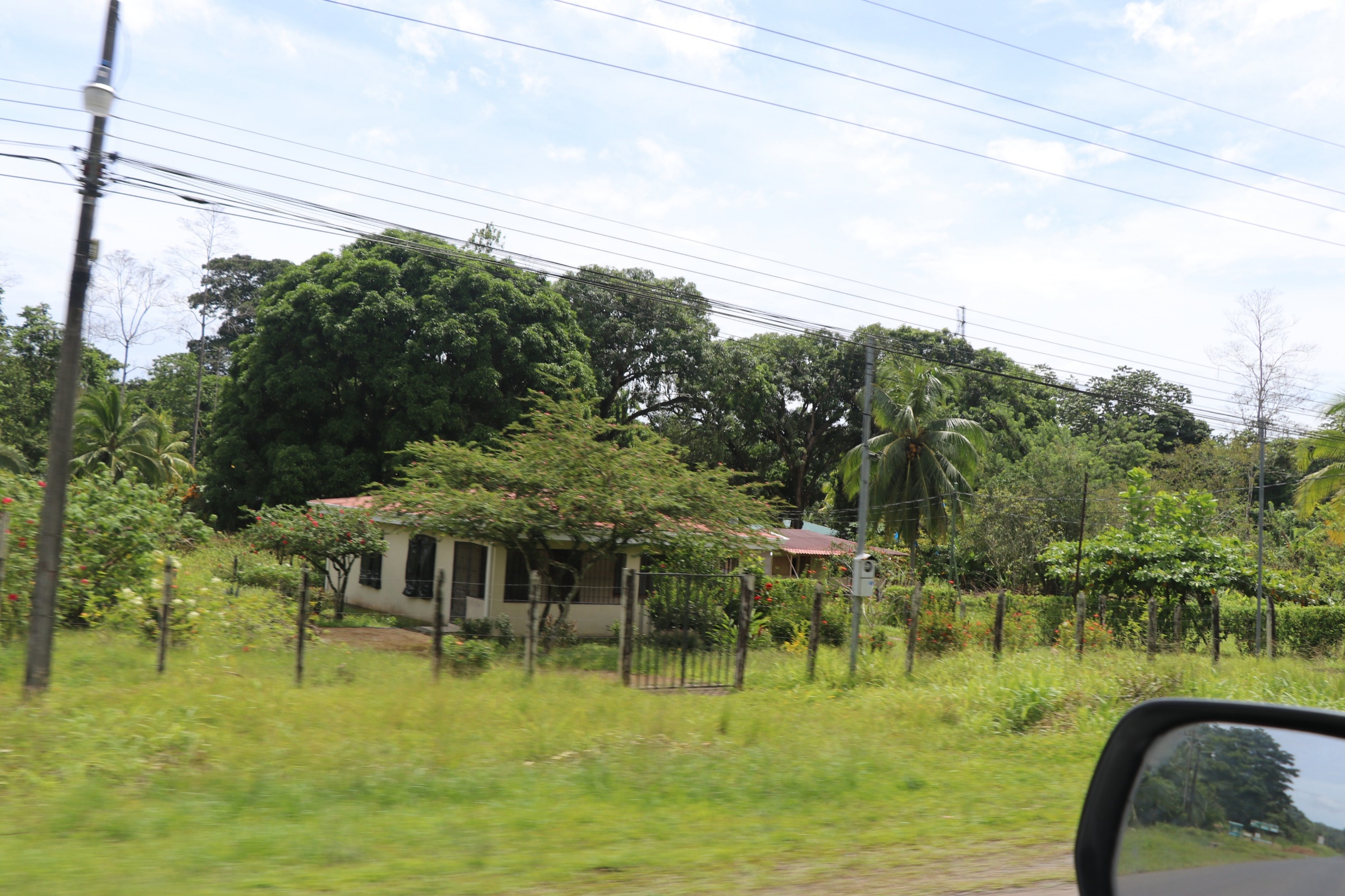 The beaches are still beautiful even in the winter. Picture taken in August which is winter in Costa Rica.
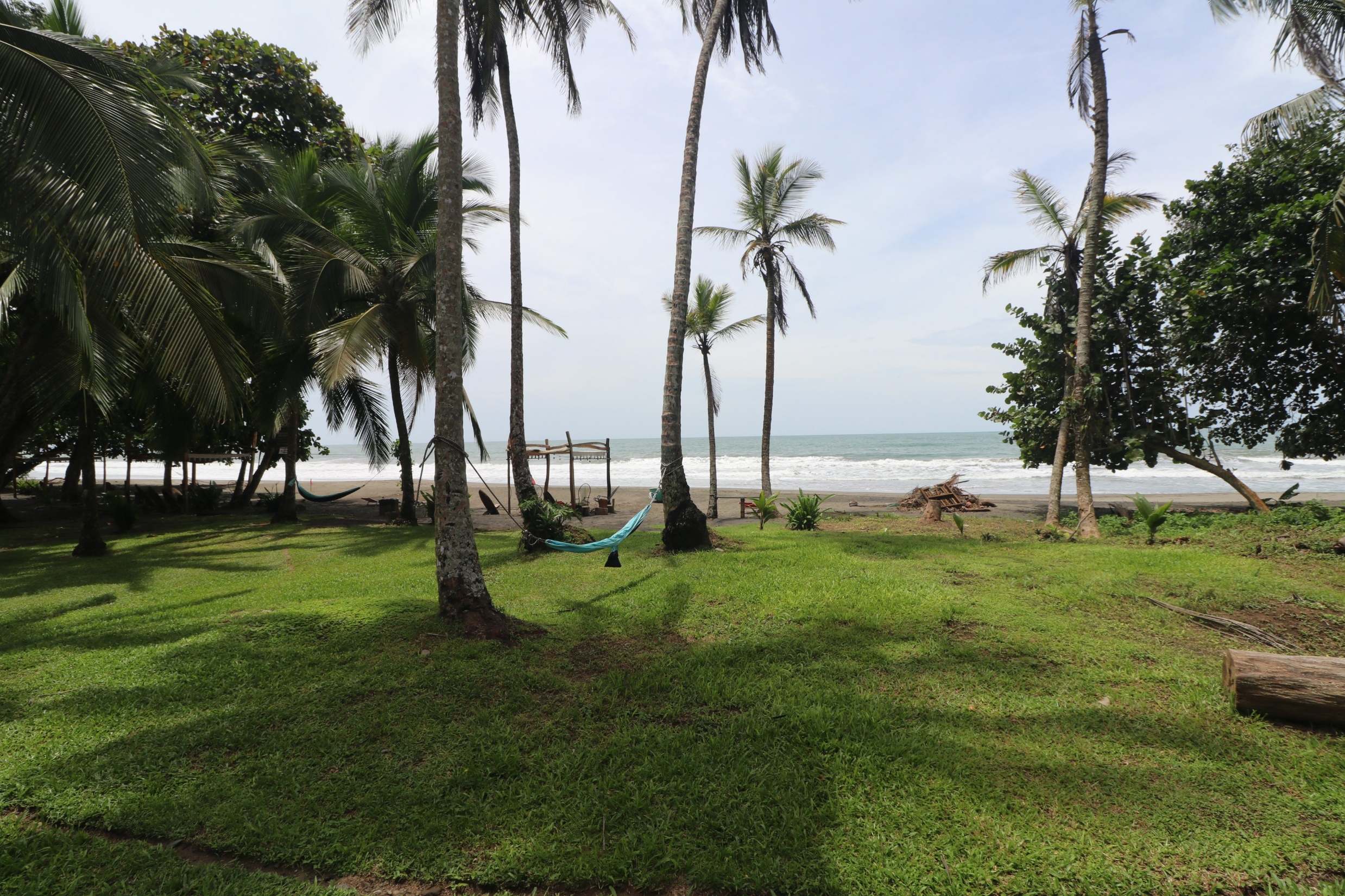 Local street, hotel on left beach on right. The same beach you saw in the side before.
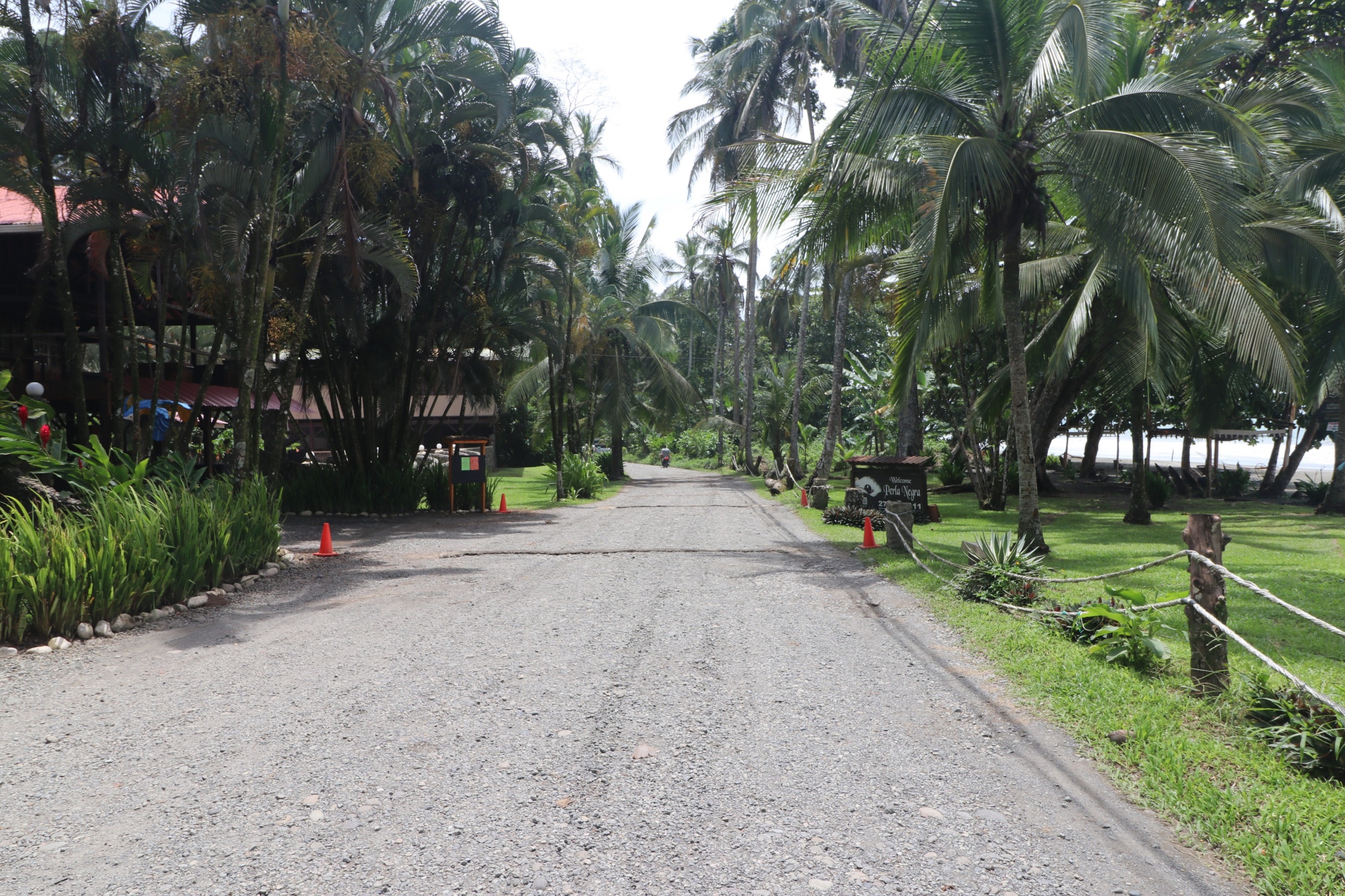 Local river, as you can see muddy because of the rain during the winter.
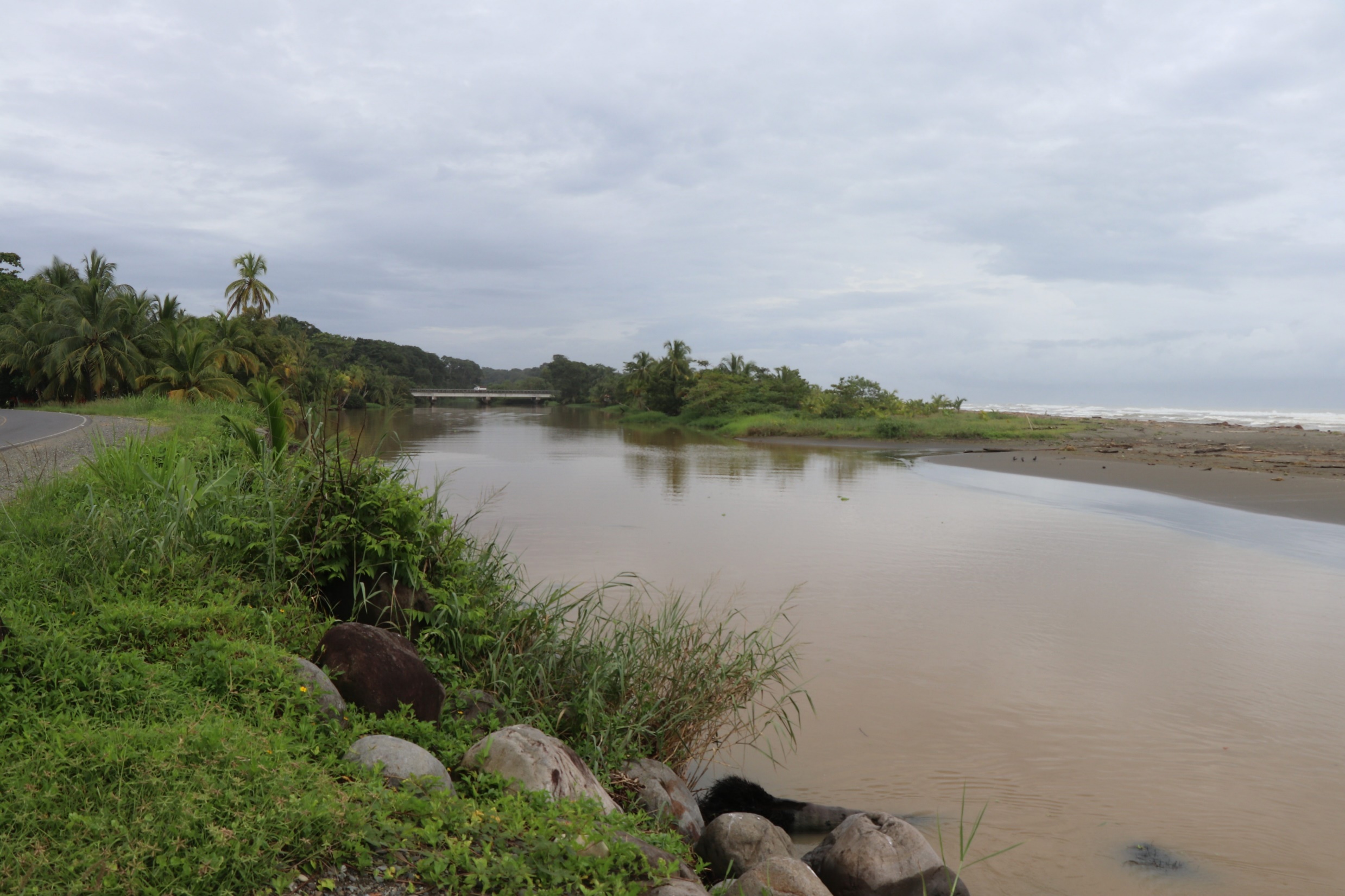 I took a picture of the sign by the road (main road hwy 256), to help me so I could remember what street to turn into to reach my house. All the drives have vegetation as you can see in this picture. It is hard to tell one from another.
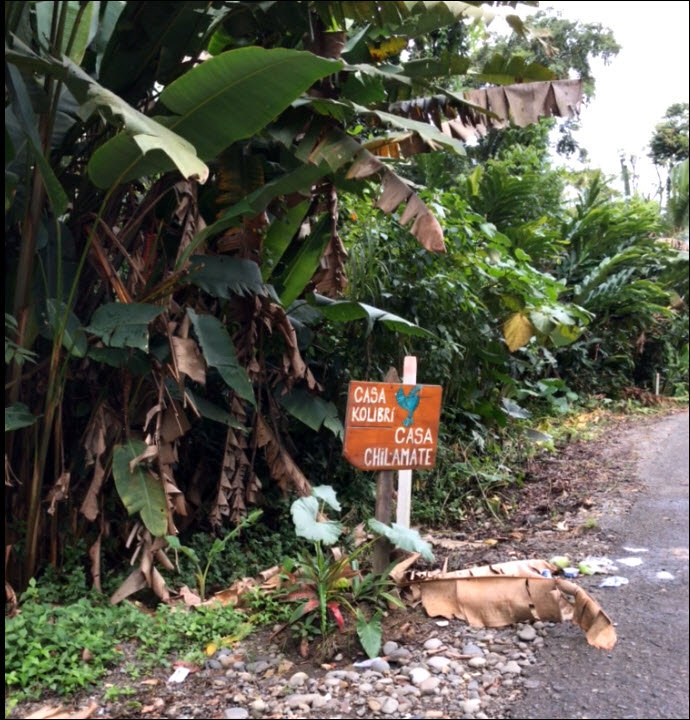 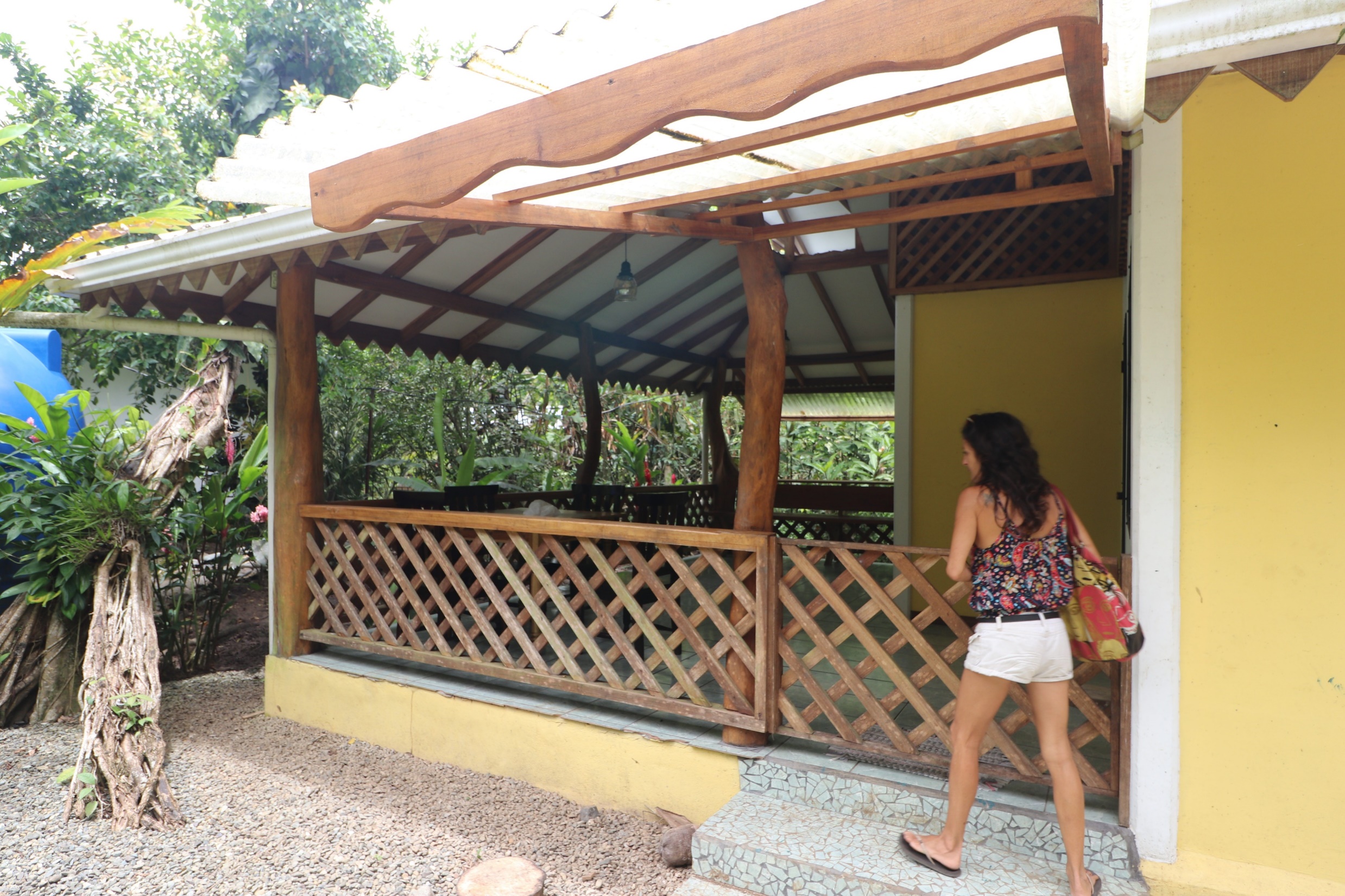 Property manager opening the gate to show me the house I ended up leasing. This is standard professional attire in Puerto Viejo.
Nice deck area to have your meals in the fresh air.
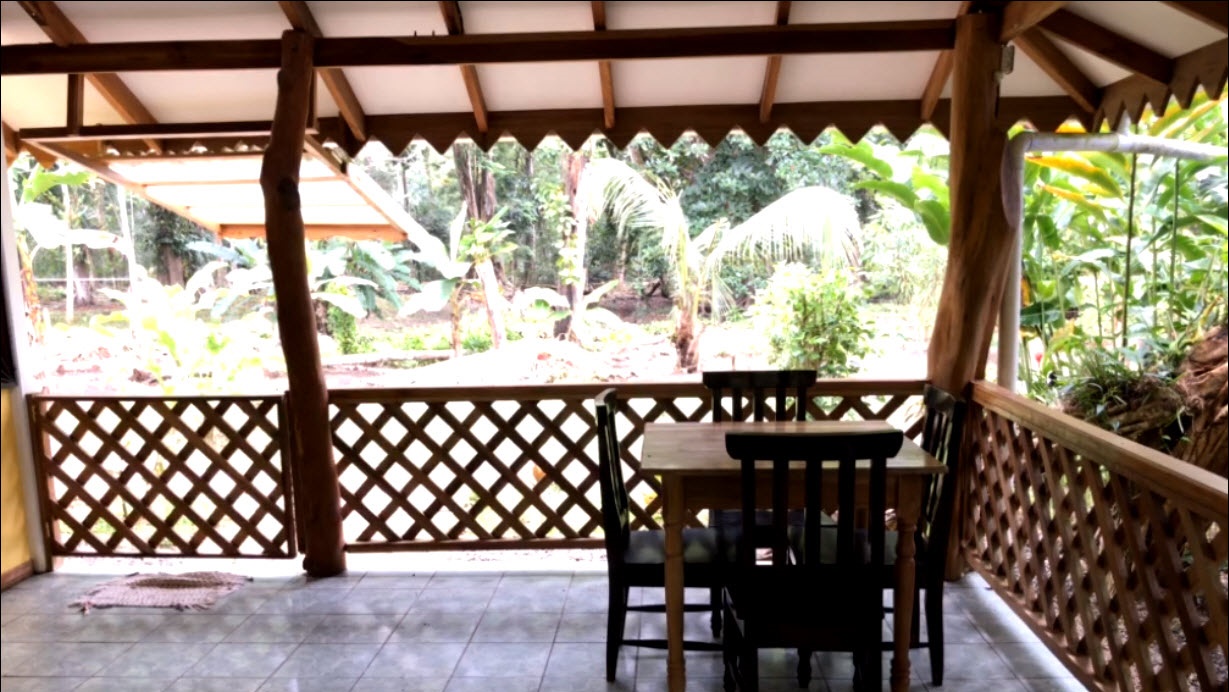 Kitchen area, all the comforts of home.
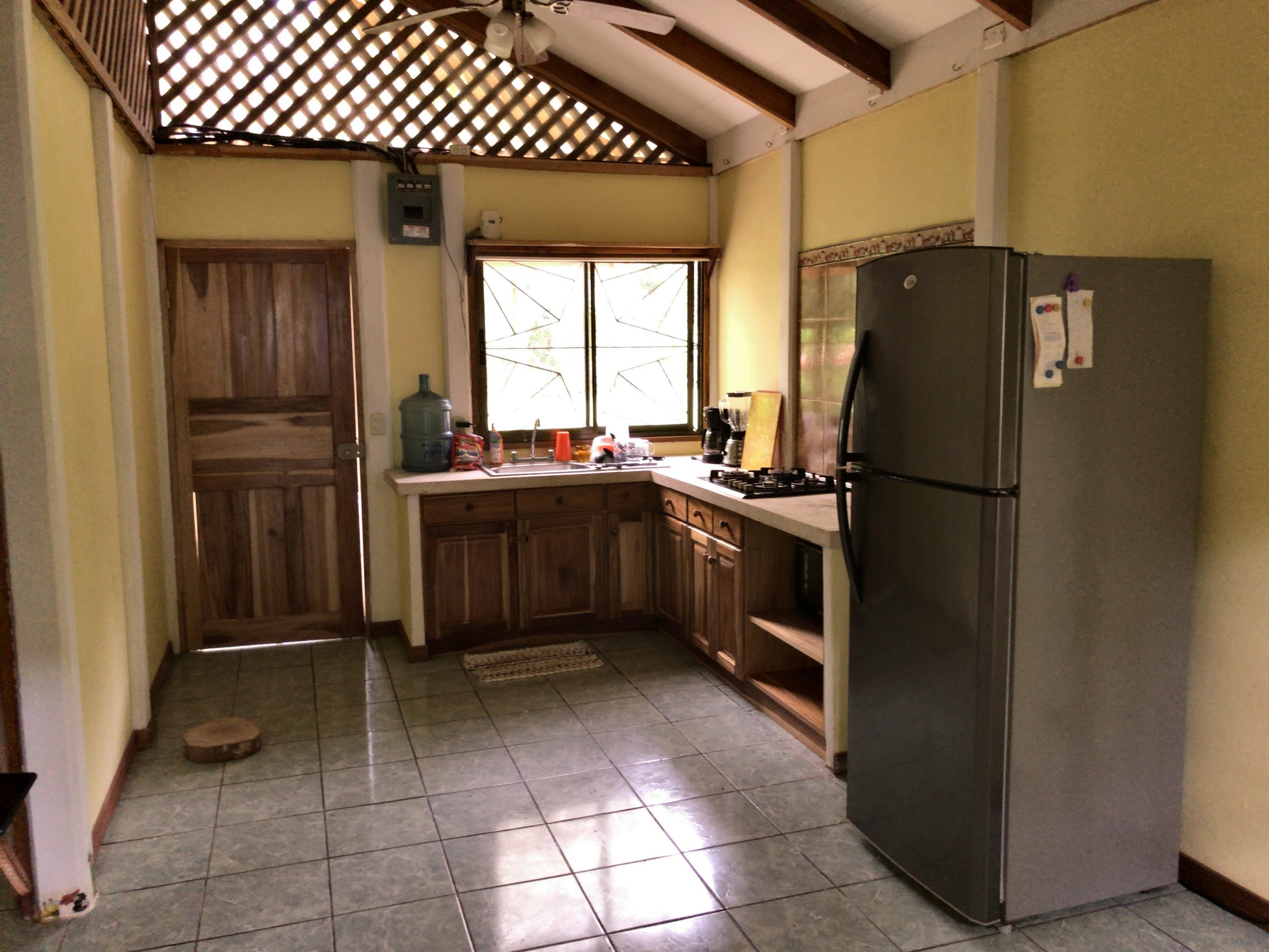 One of the two bedrooms in the house.
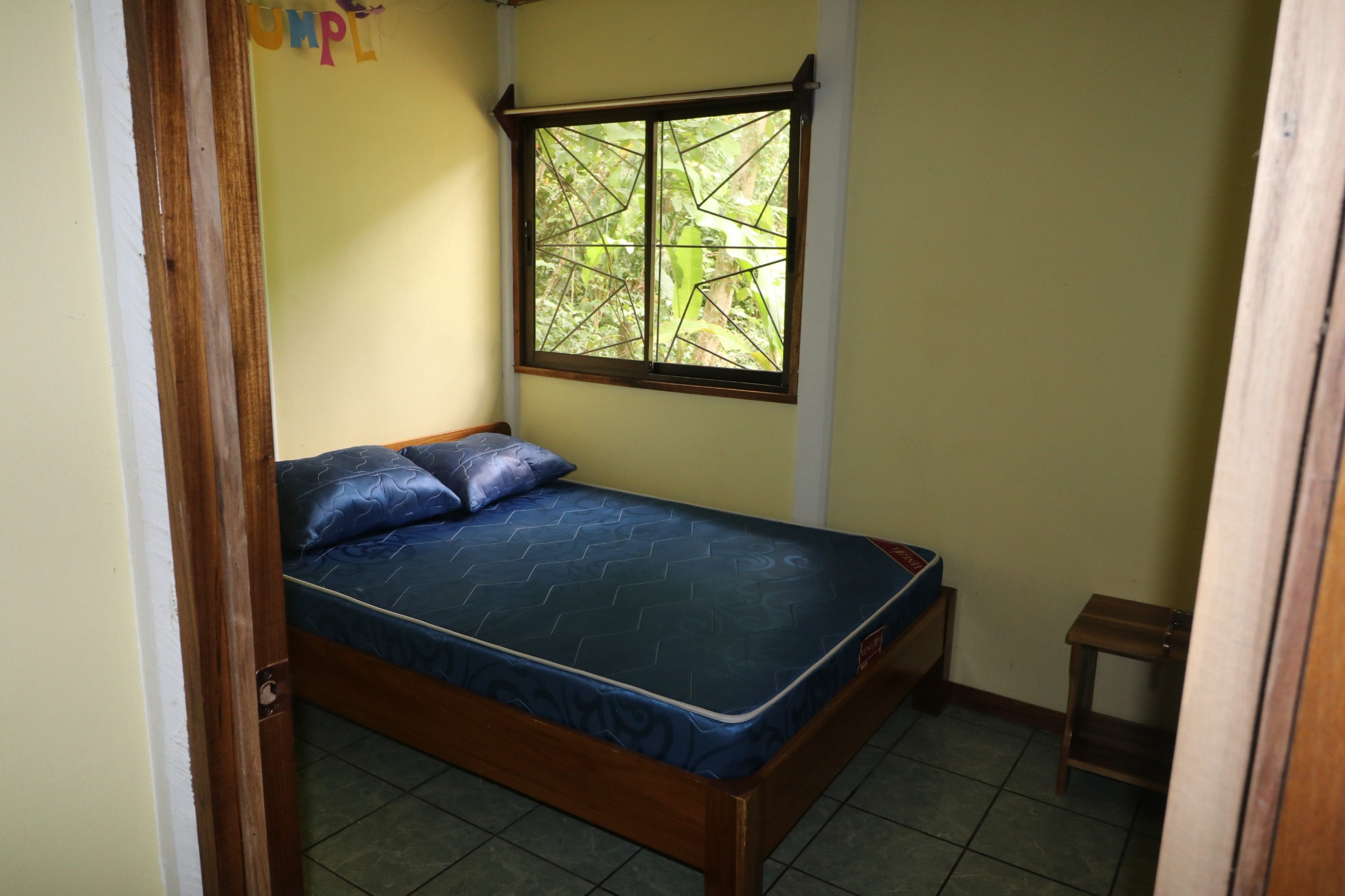 Kitchen area at a different angle.
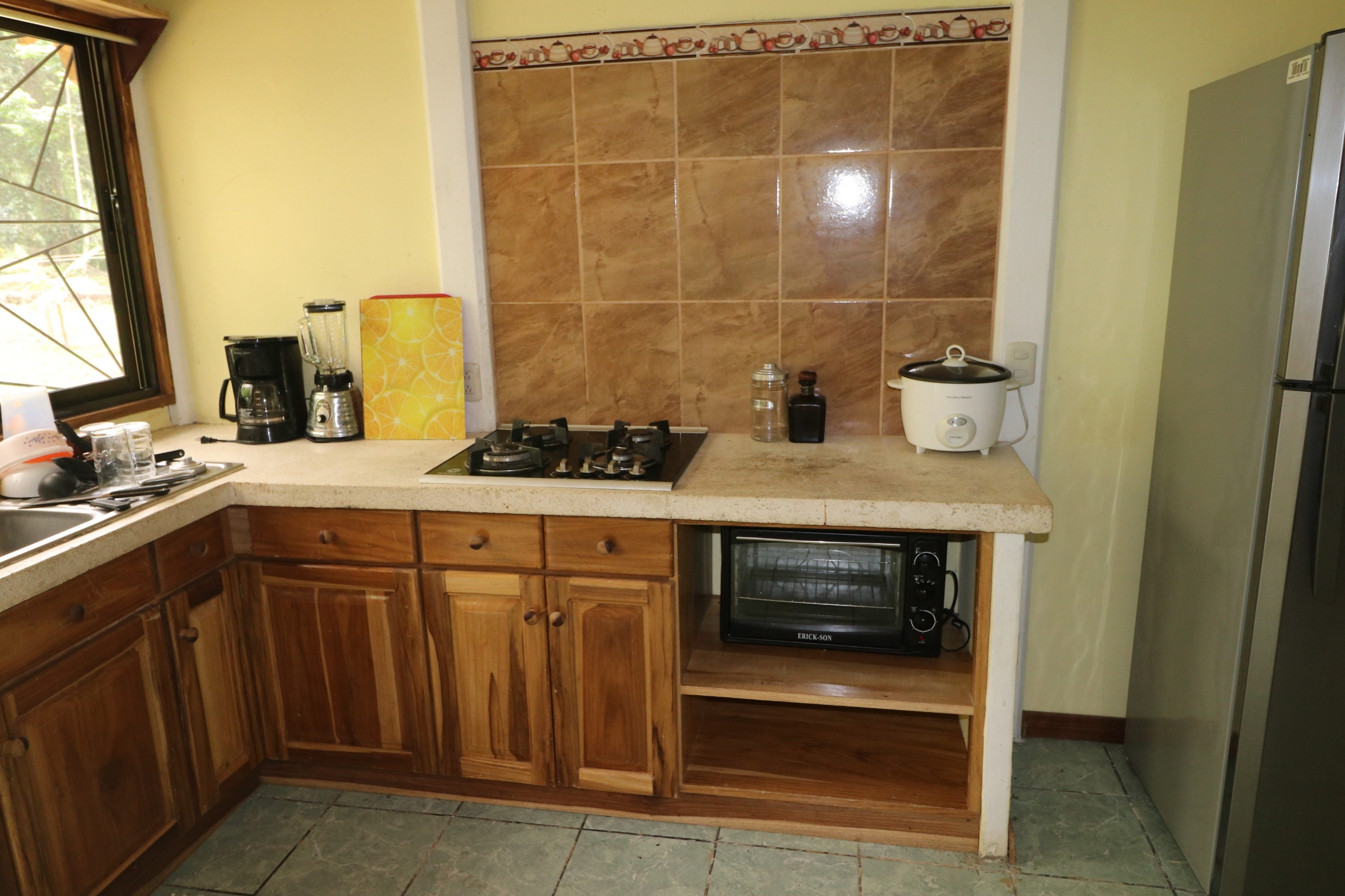 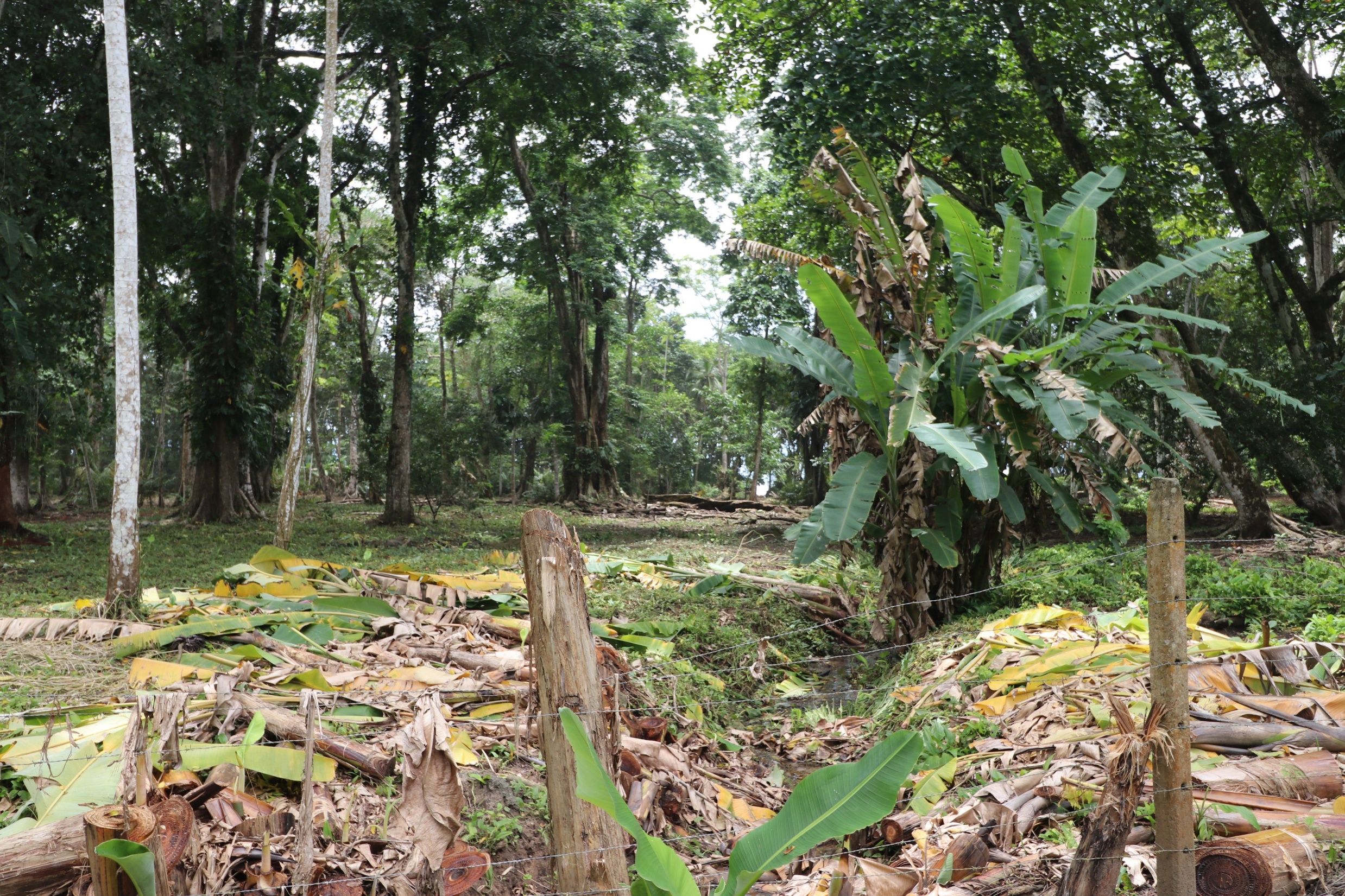 My side yard looking in the directions of the beach.
See arrow; the little white whole between the trees is the beach. About 250 meters.
The turn off the main road to go down to the beach. The one I call my beach.Playa Chiquita
When you come out from my house to the main road, turn left go about 50 meters and this turn takes you down to this beach.
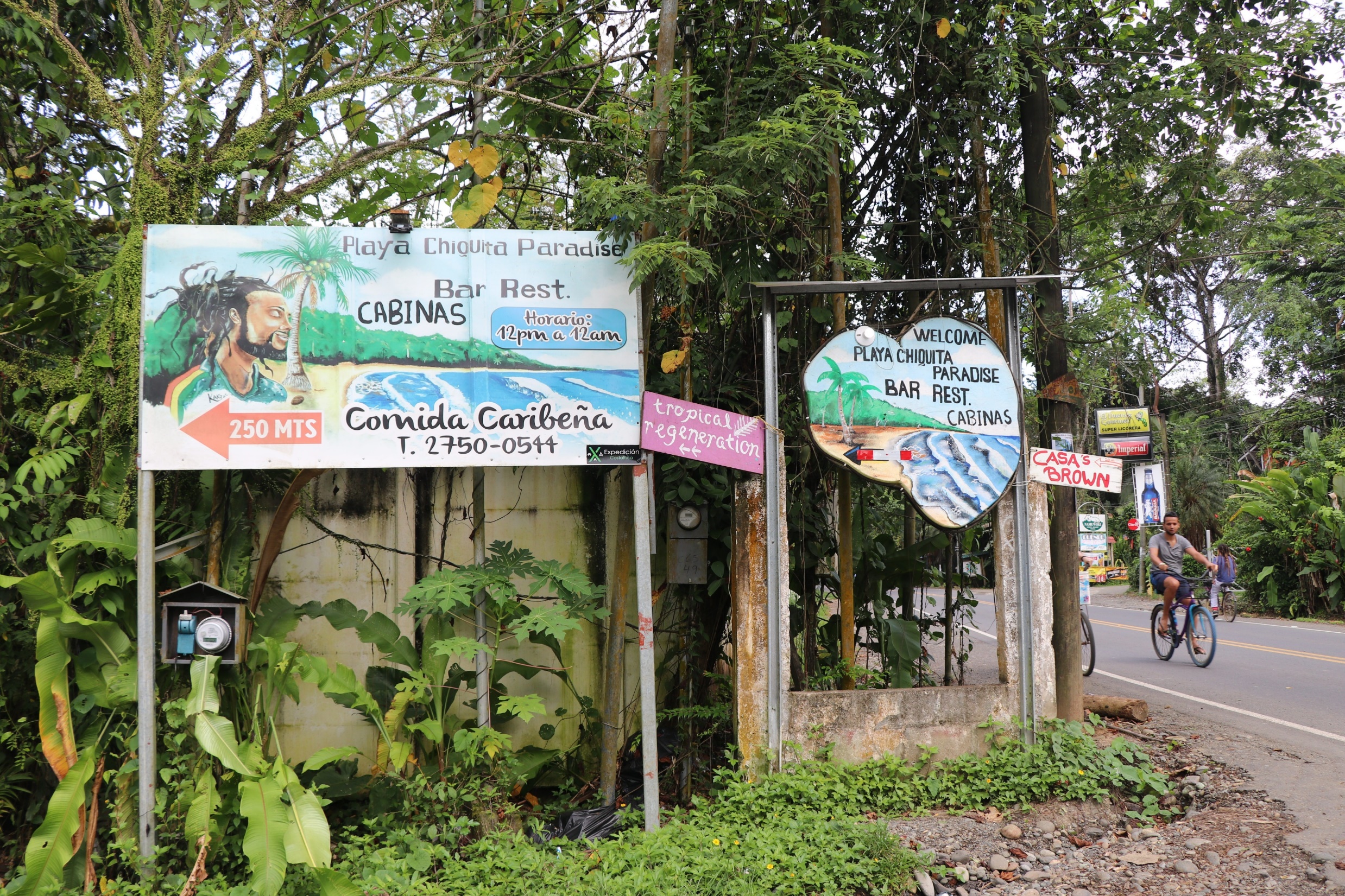 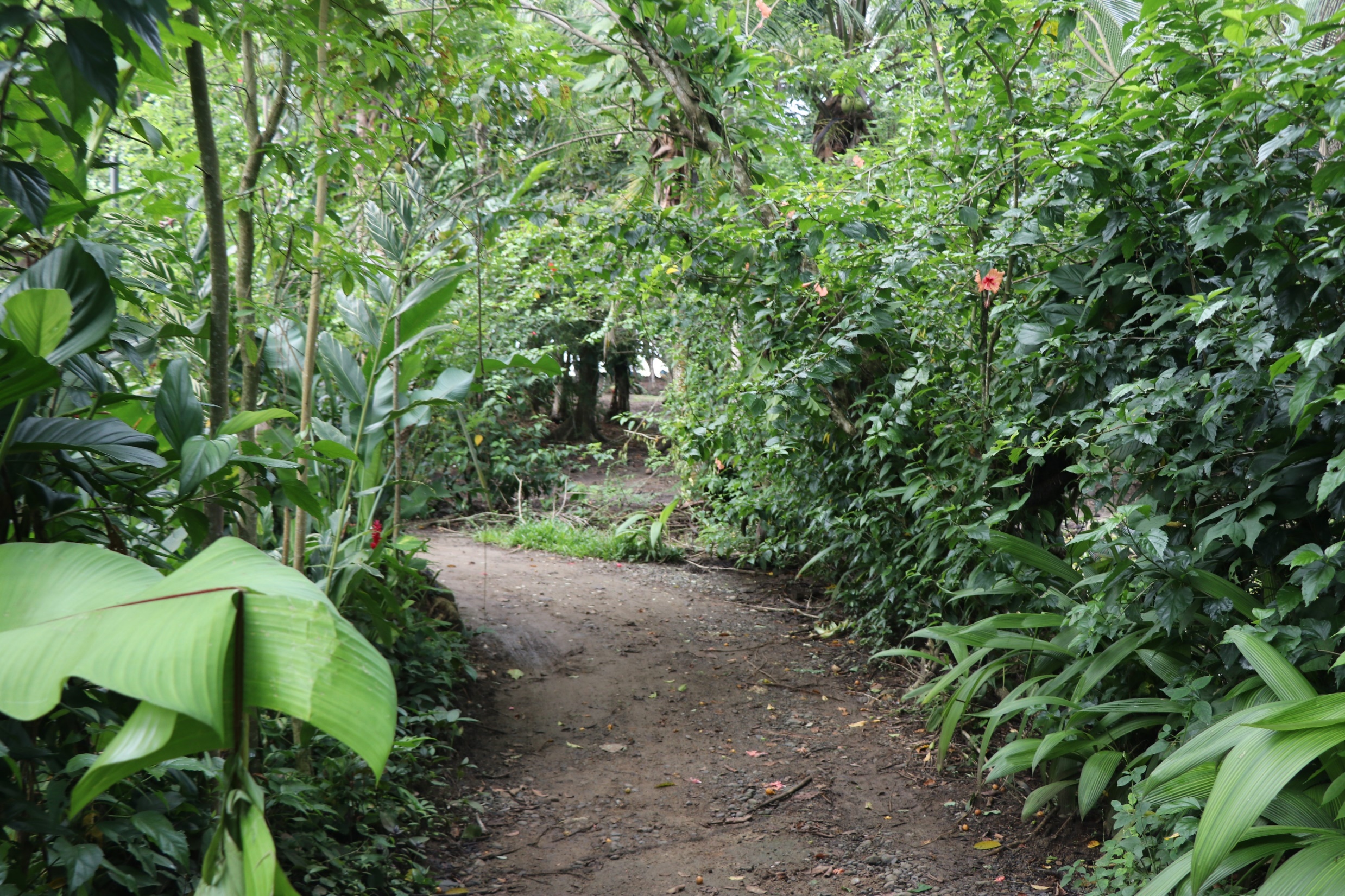 You can also walk to the beach.
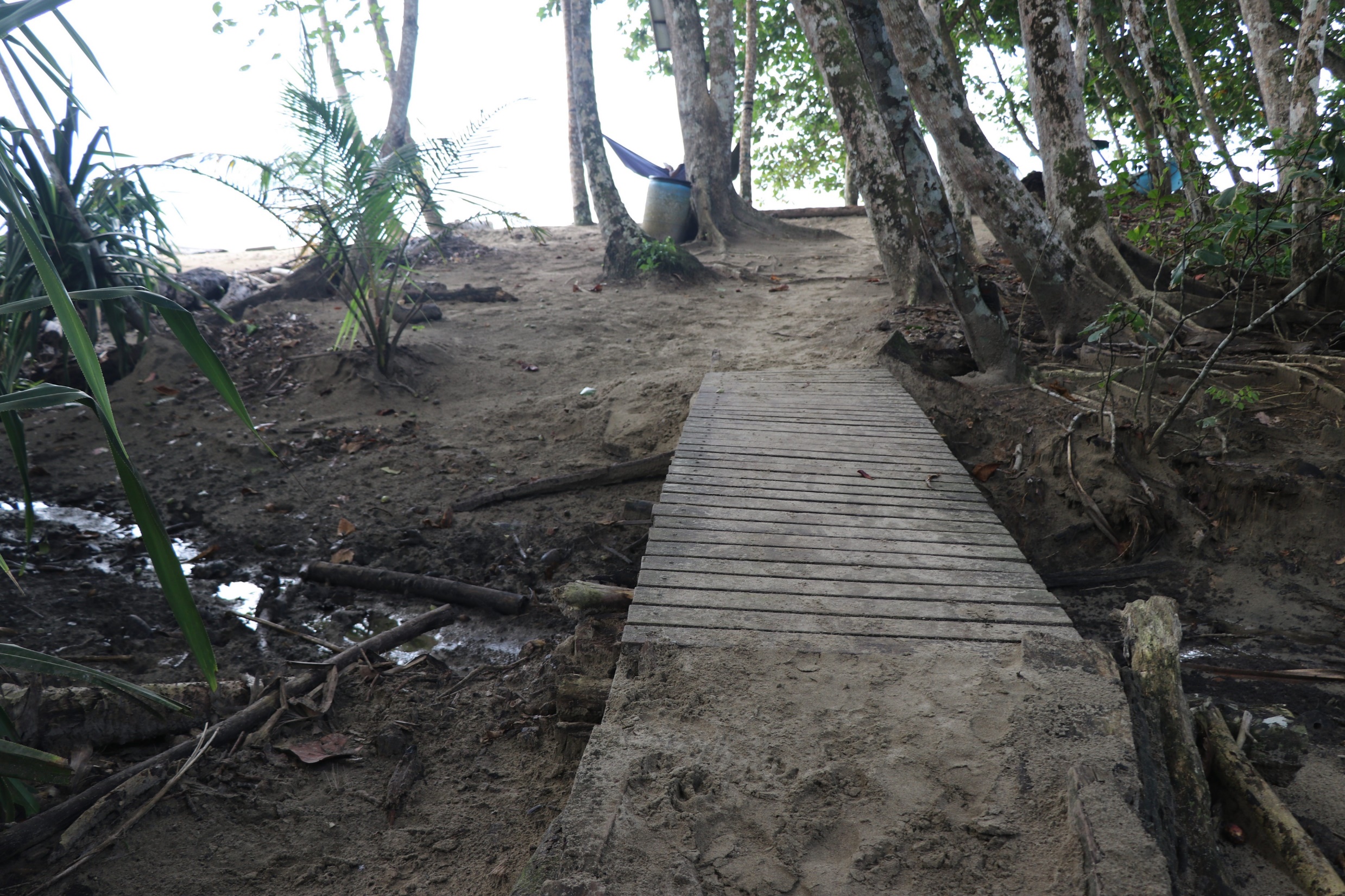 If you walk the foot path to the beach you will reach a little foot bridge right before you reach the beach.
Looking North on the beach.
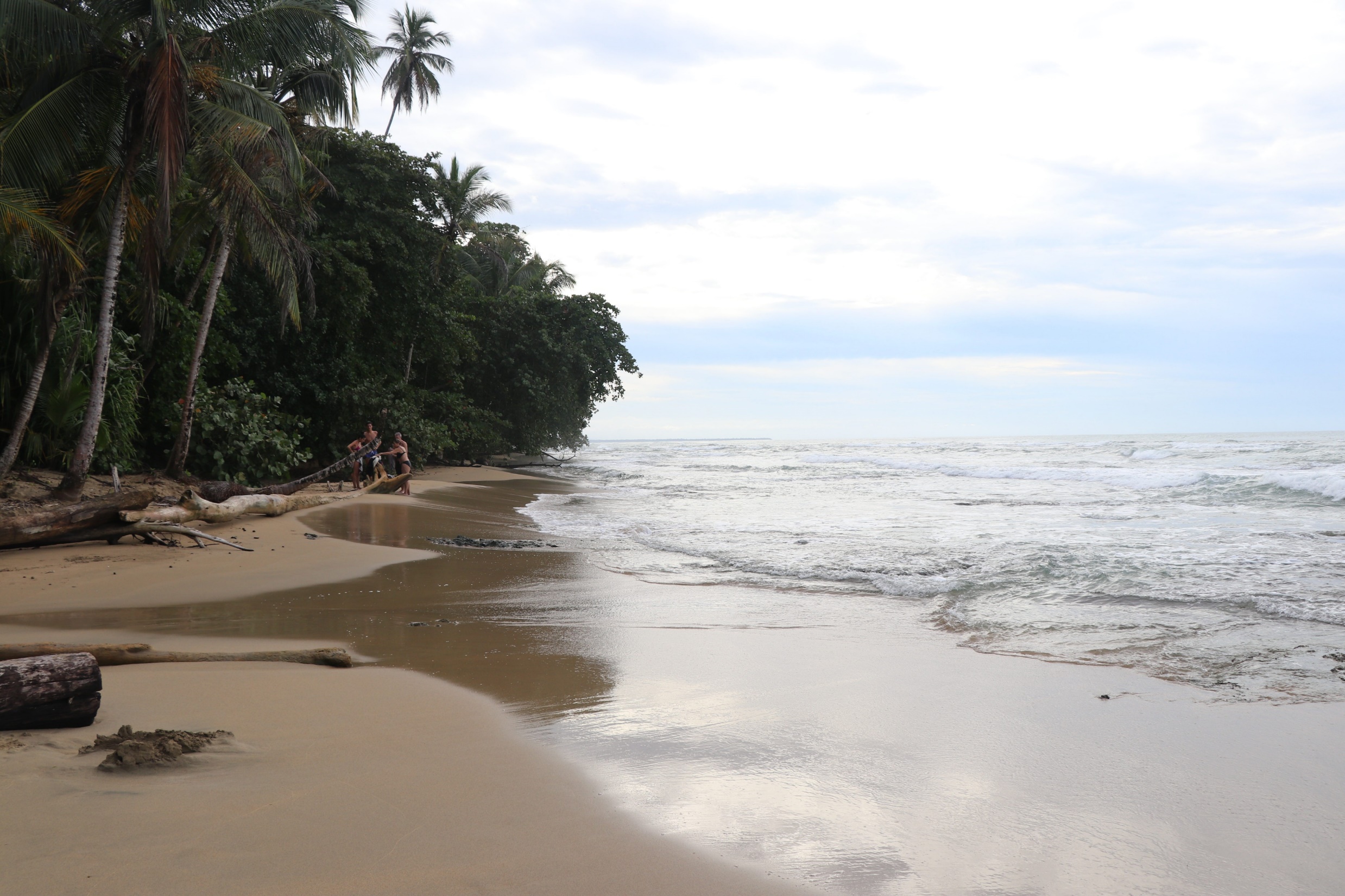 Beach on a sunny day.
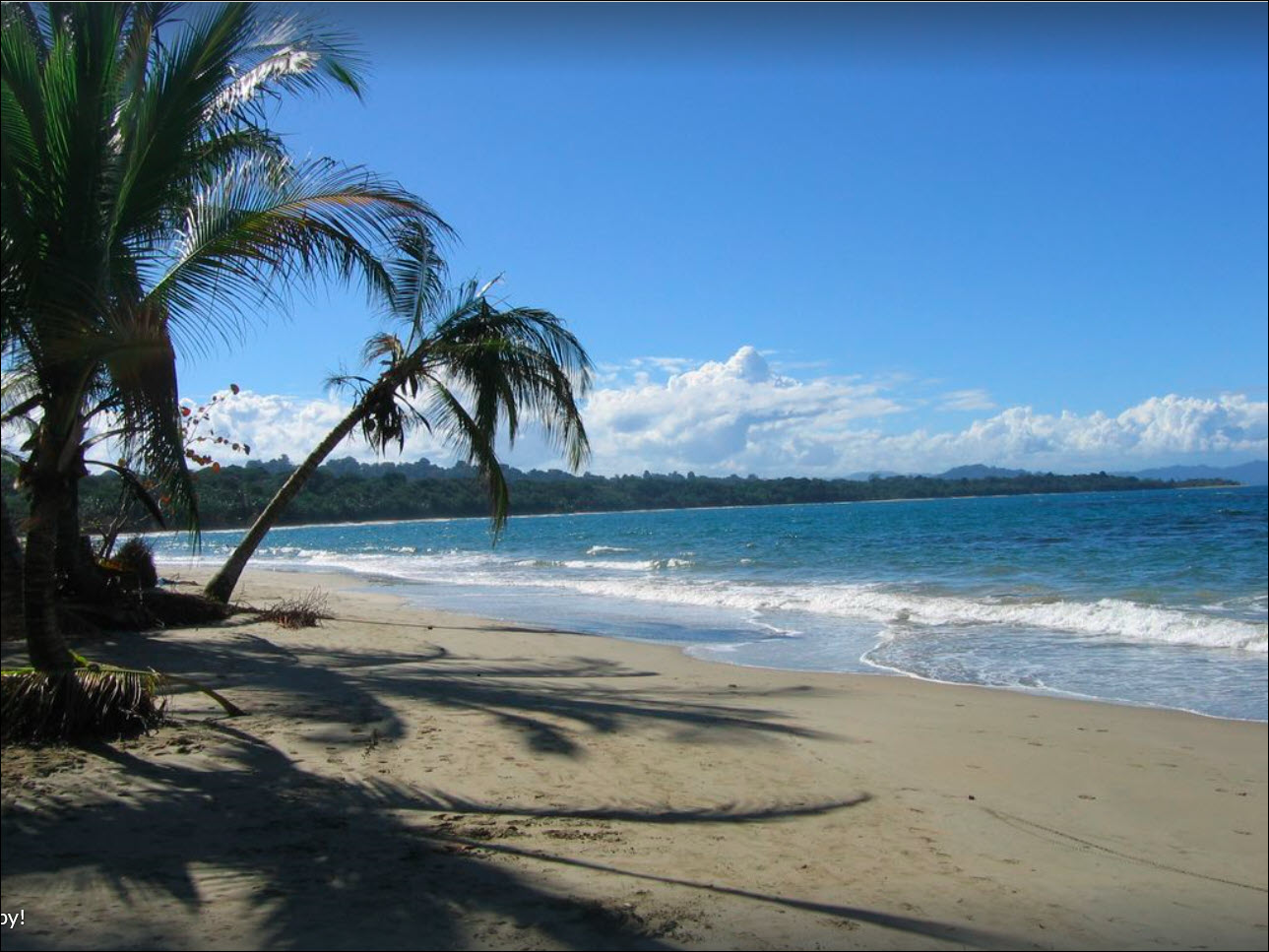 Looking South on the beach.
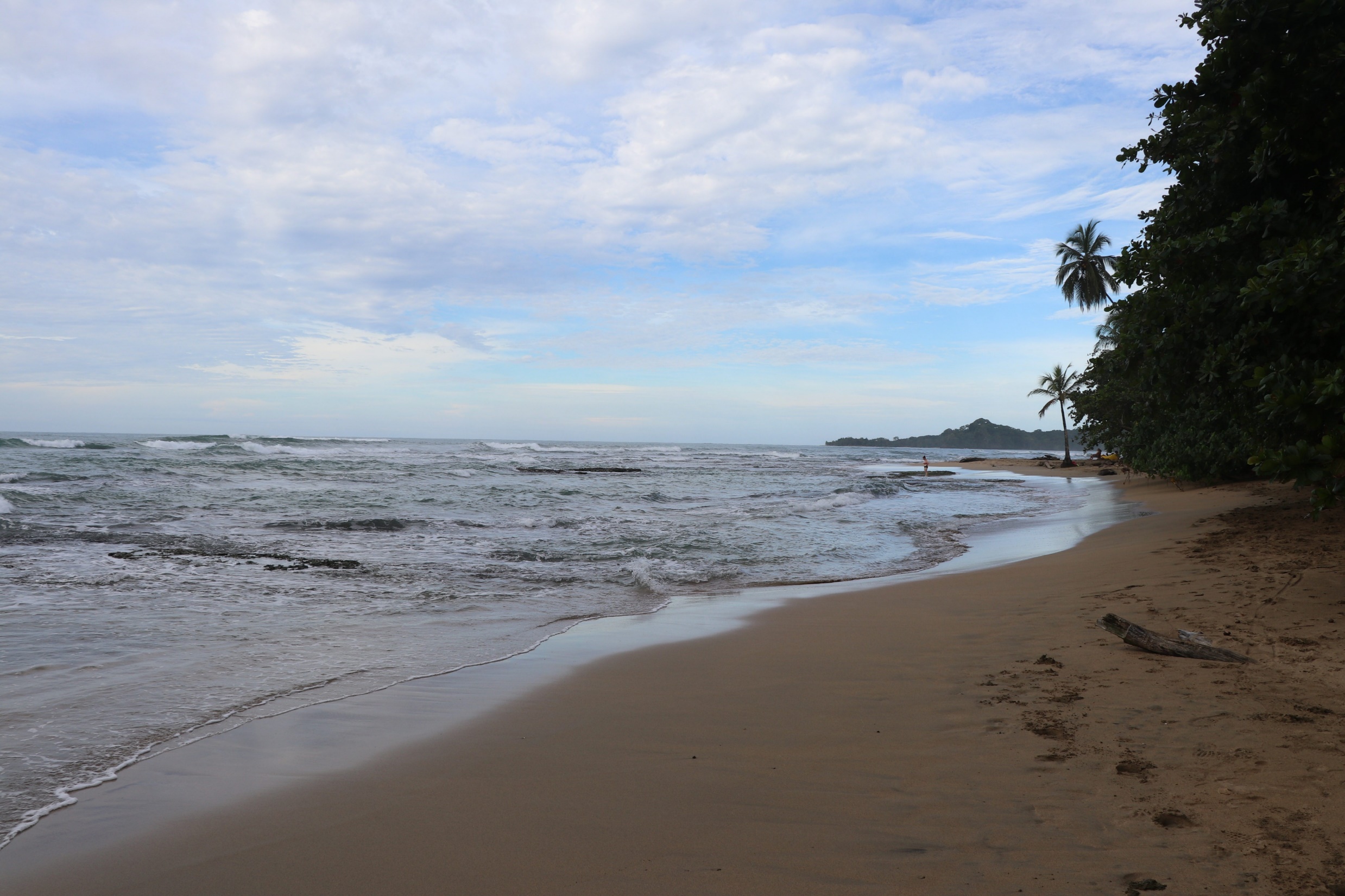 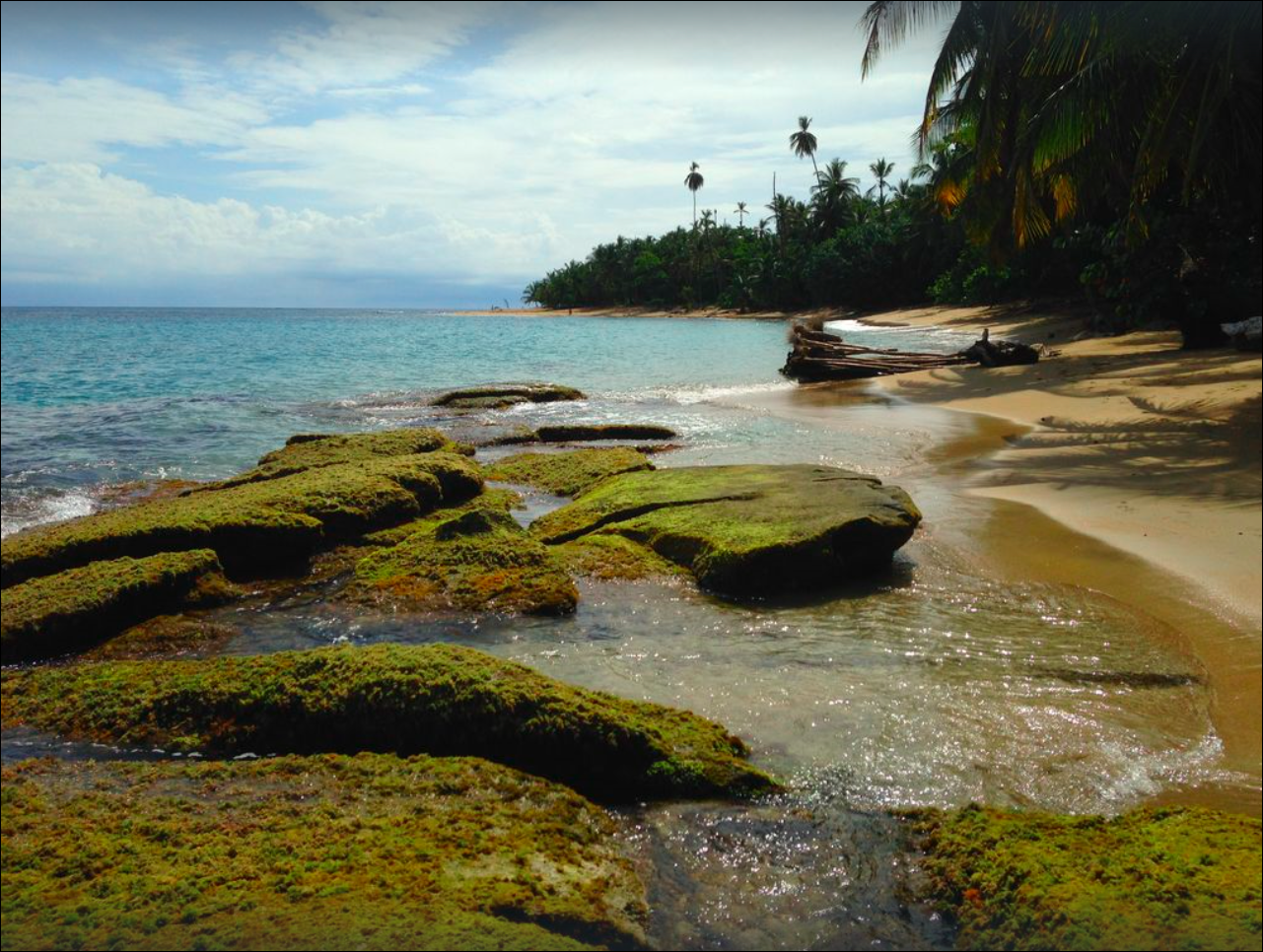 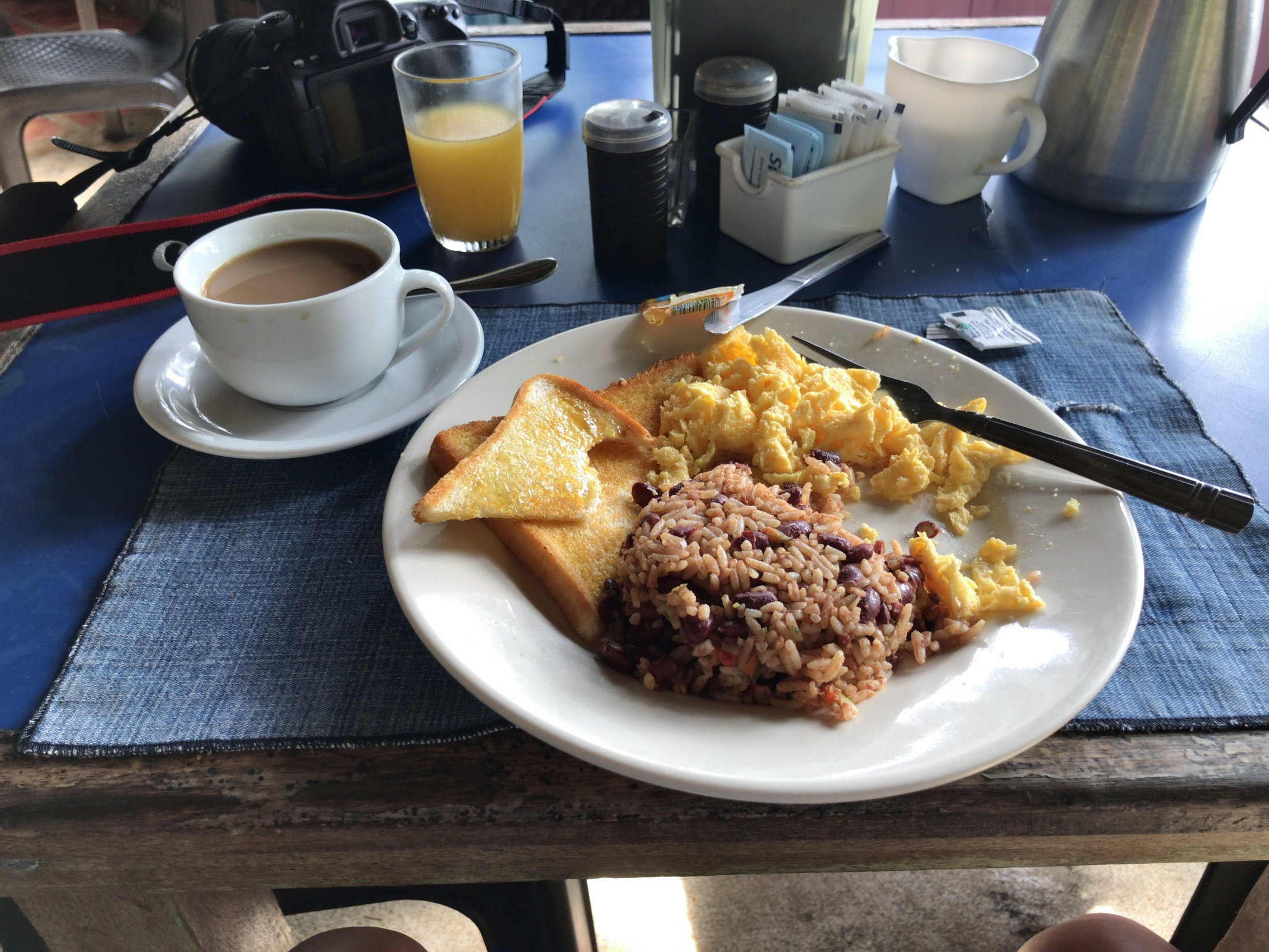 Typical breakfast in Costa Rica.
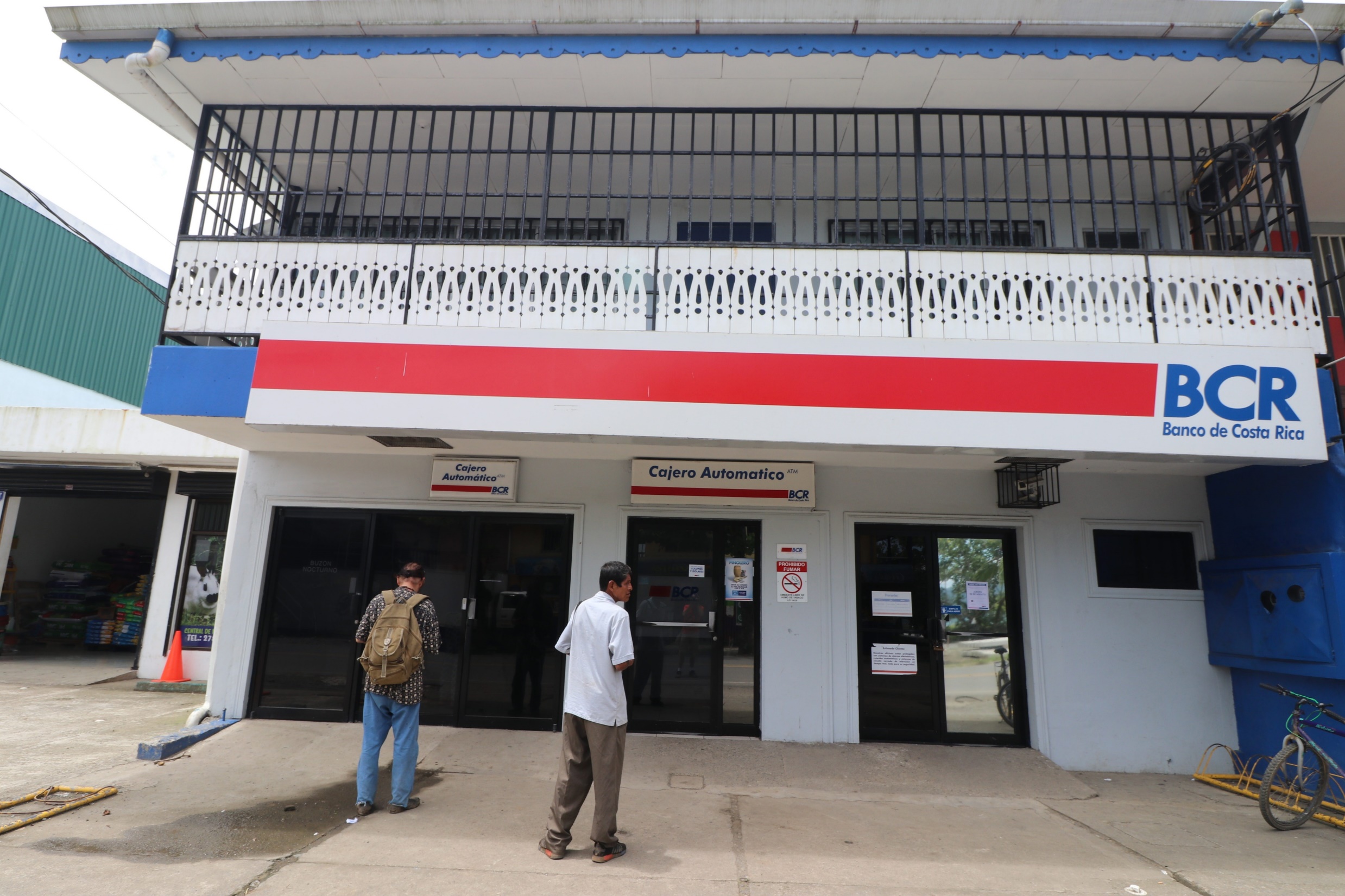 Waiting for the ATM at the local bank.